Министерство образования РМ
Портфолио 
 Ключевой Натальи Владимировны,
воспитателя 
МАДОУ   «Детский сад № 42»
г. о. Саранск
Дата рождения: 22. 01. 1986г.
Профессиональное образование: 
высшее, ГОУВПО  «Мордовский государственный  университет имени Н.П. Огарева» по специальности «Управление качеством".
Диплом: ВСГ 2003112 от 22.06.2007
Переподготовка ФГБОУ ВО «Мордовский государственный педагогический институт имени М.Е. Евсевьева» по специальности «Воспитатель».
Диплом: 132405964267 от 30.11.2017
Высшее, ФГБОУ ВО «Мордовский государственный педагогический институт имени М.Е. Евсевьева» Магистр по направлению подготовки «Педагогическое образование».
Диплом: 101305 0055339 от 08.02.2019
Общий трудовой стаж: 14 лет
Педагогический стаж: 5 лет
Наличие квалификационной категории: первая
Дата последней аттестации: 16.12.2020
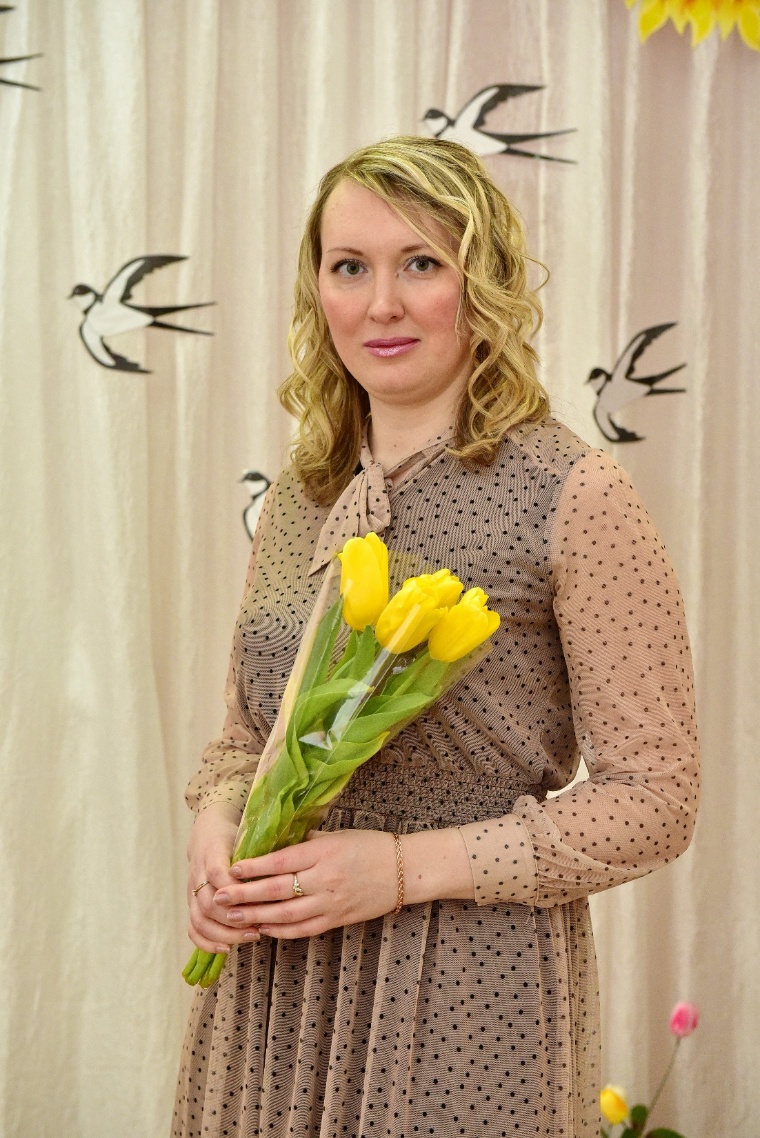 Представление педагогического опыта:

«Формирование экологической культуры дошкольников посредством развития познавательной деятельности». 
https://ds42sar.schoolrm.ru/sveden/employees/10002/348987/
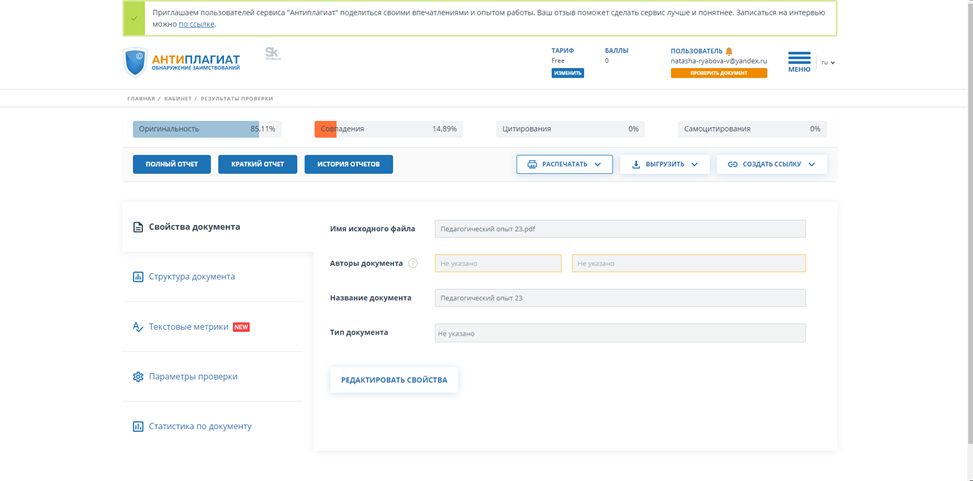 1. Участие в инновационой (экспертной деятельности)

Муниципальный уровень

«Формирование экологической культуры детей дошкольного возраста средствами театрализации»
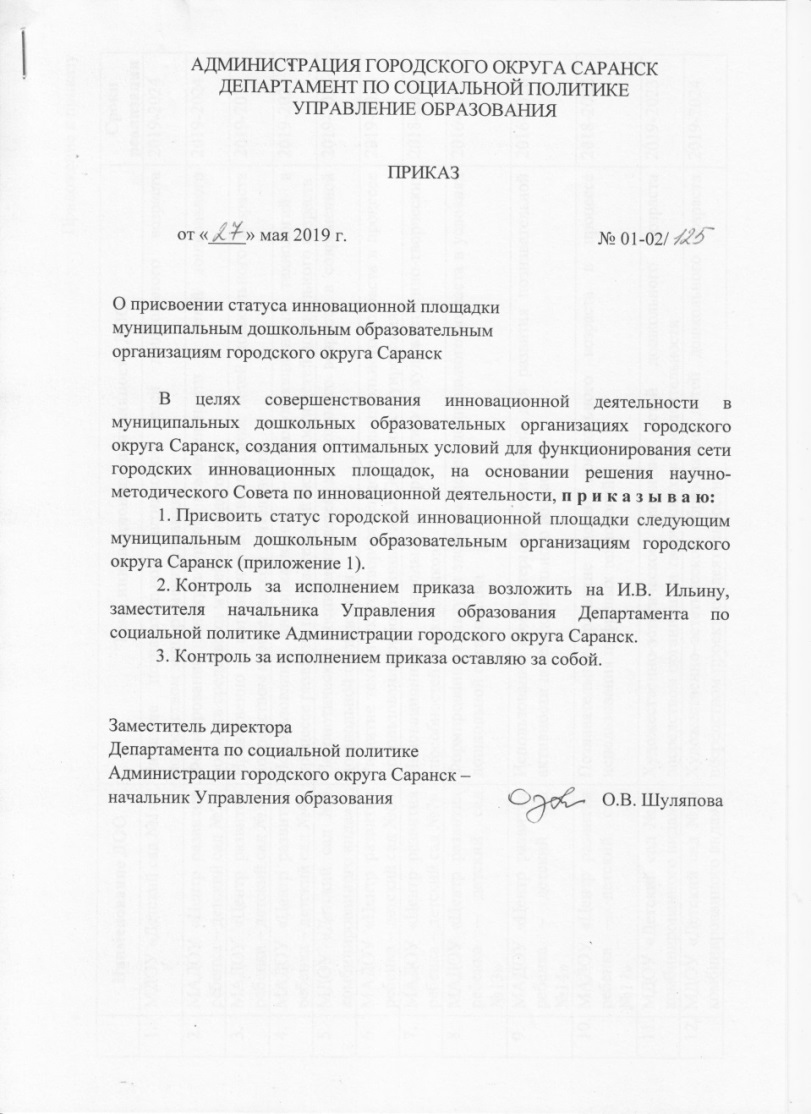 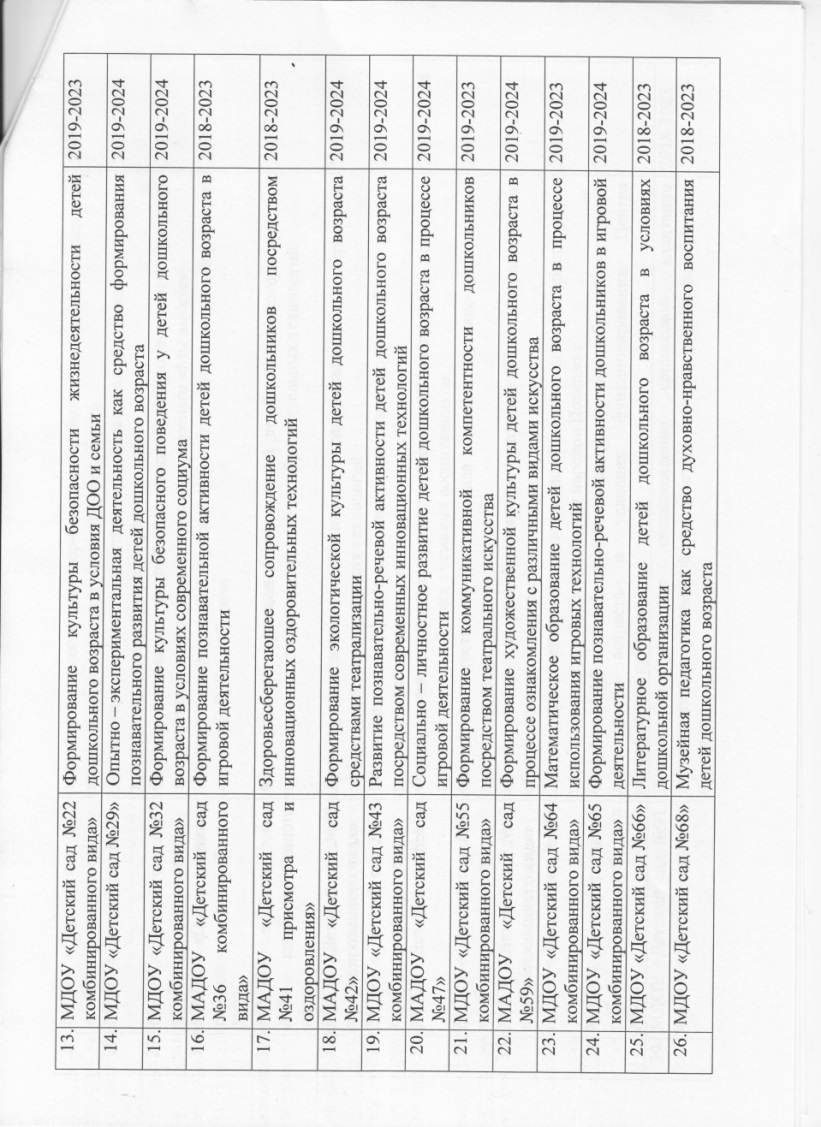 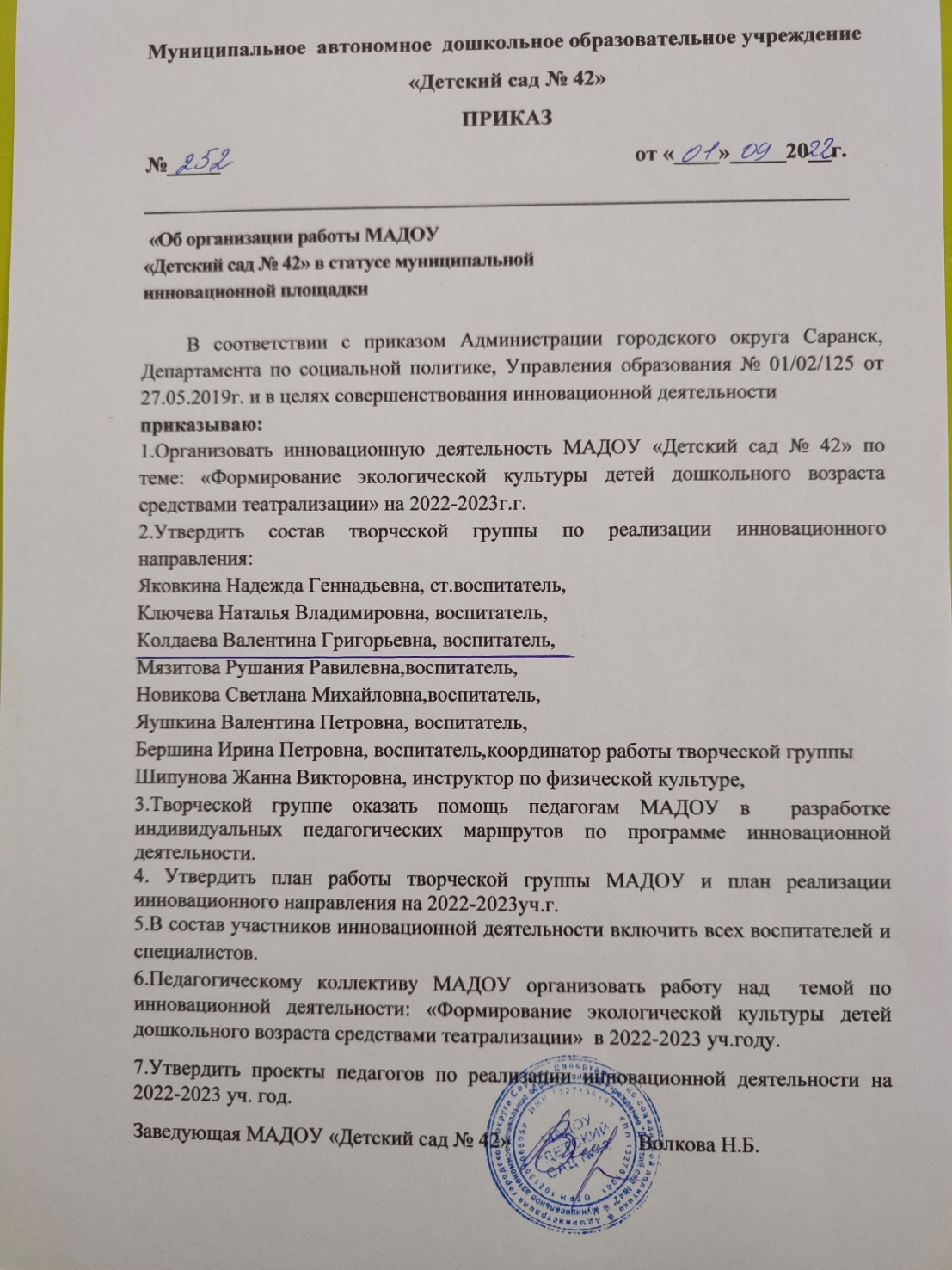 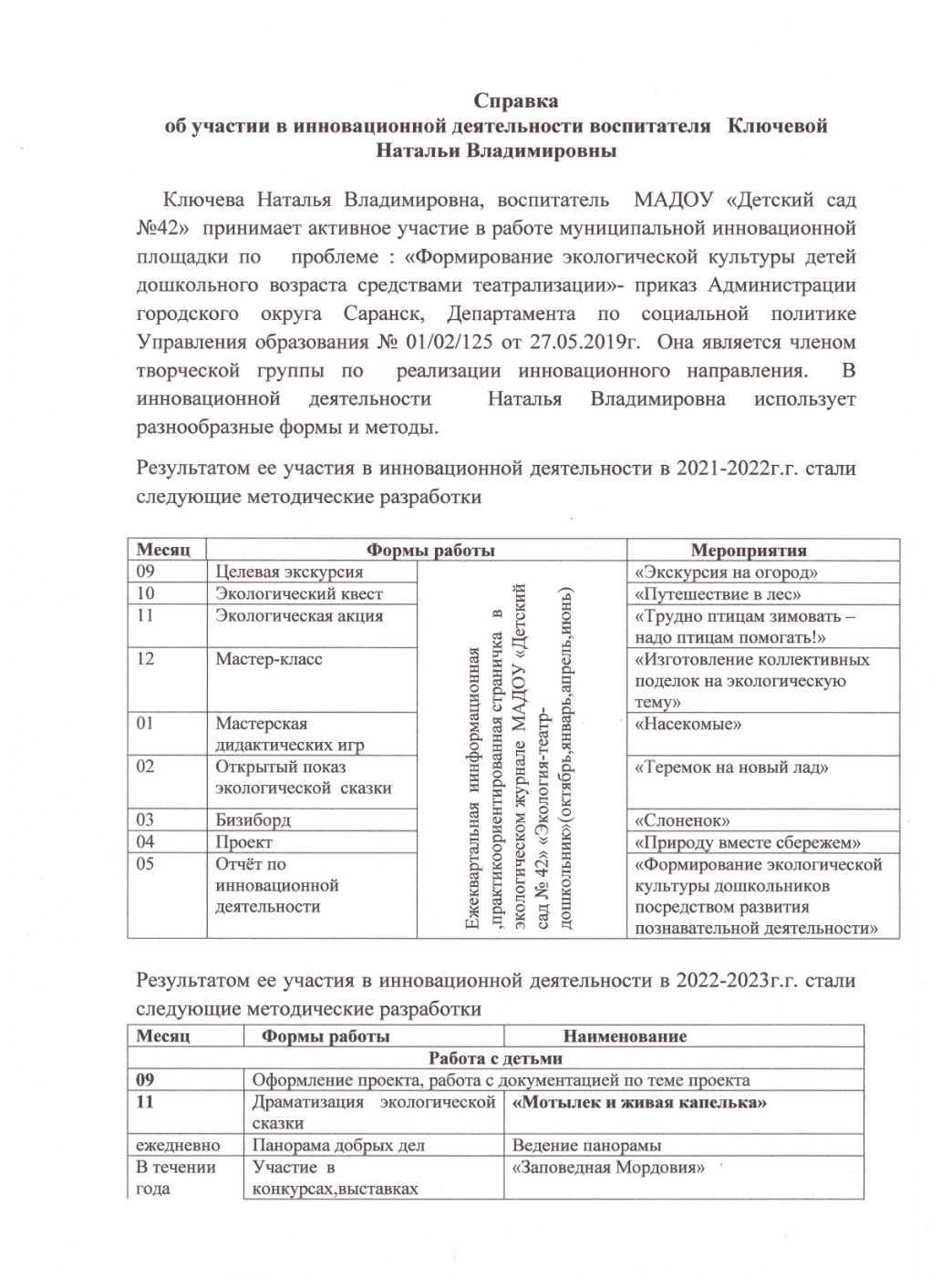 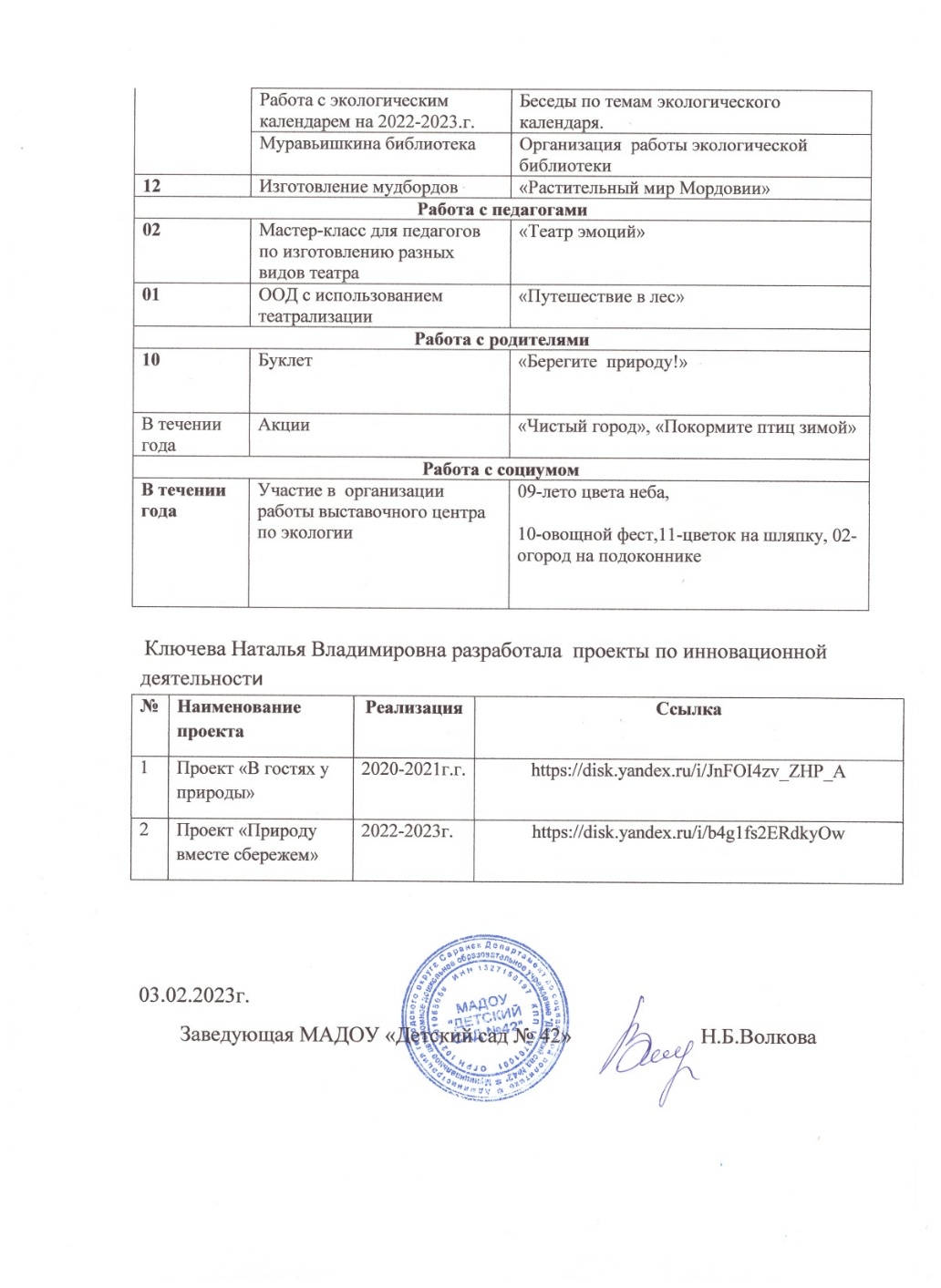 2.Наставничество
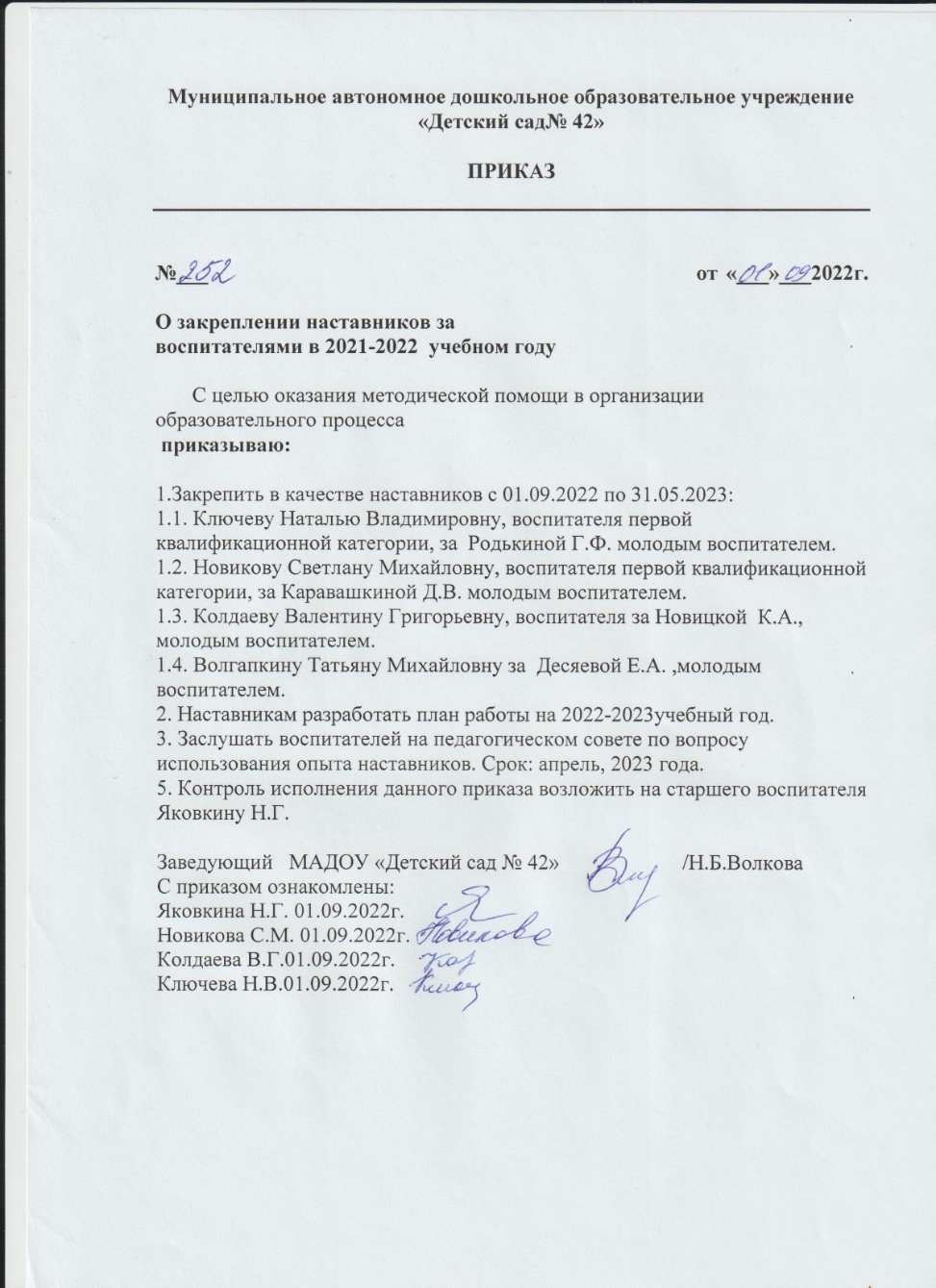 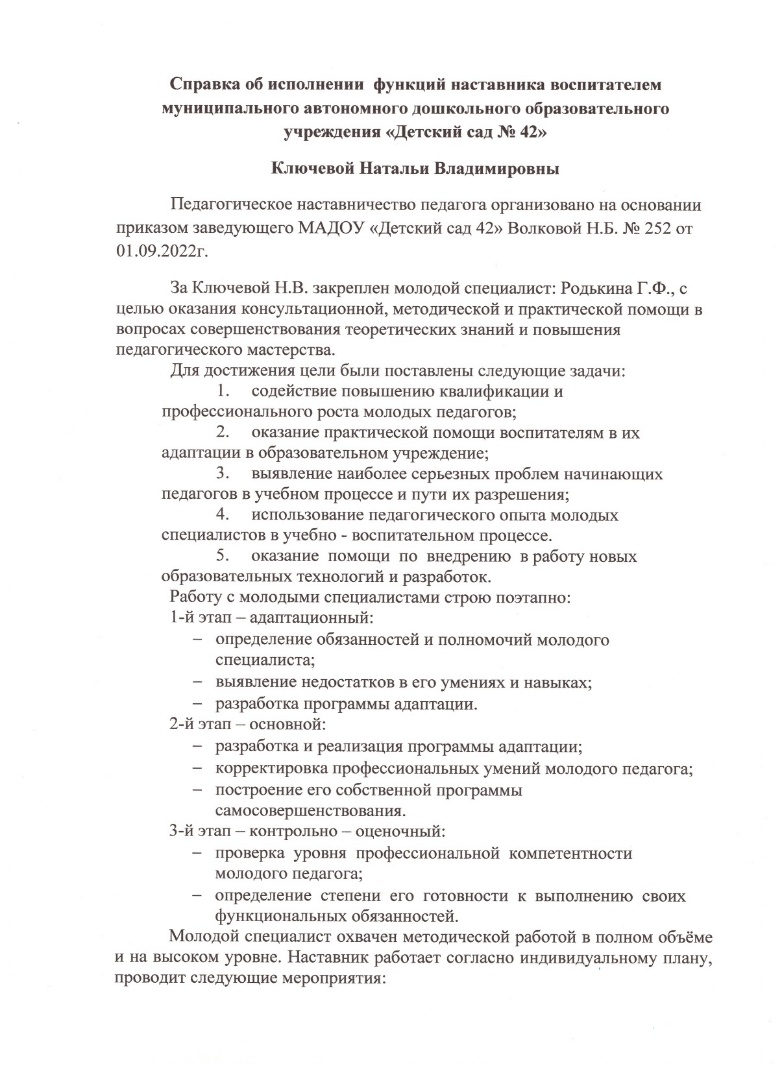 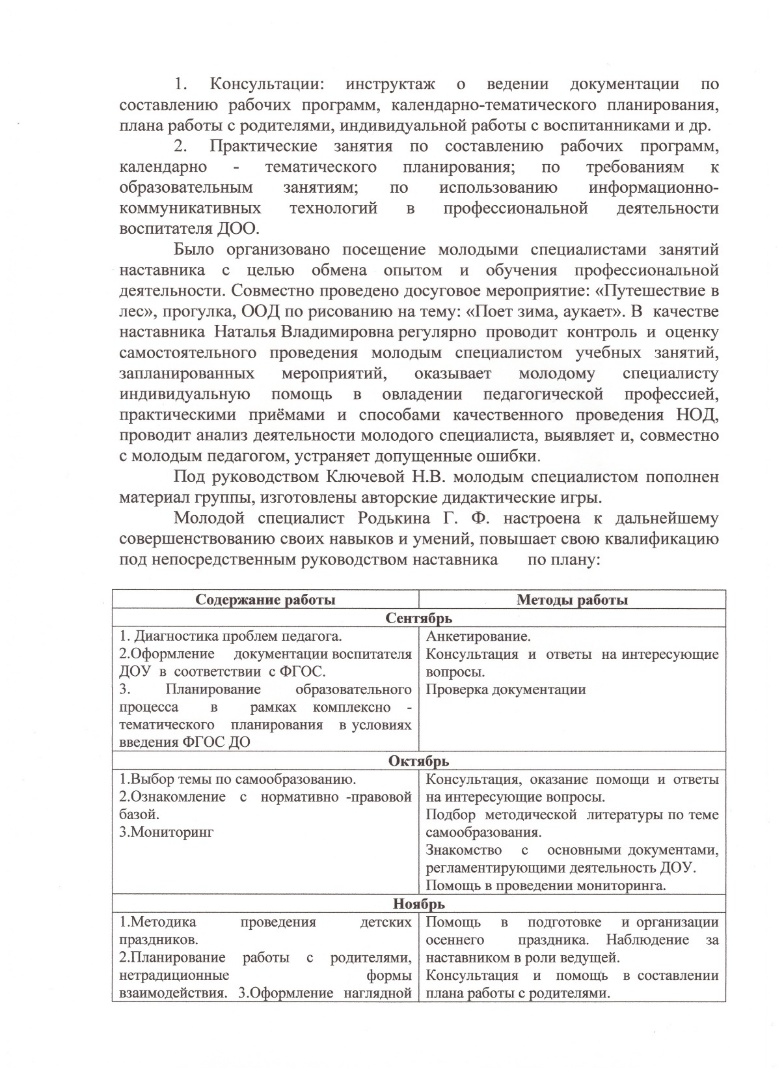 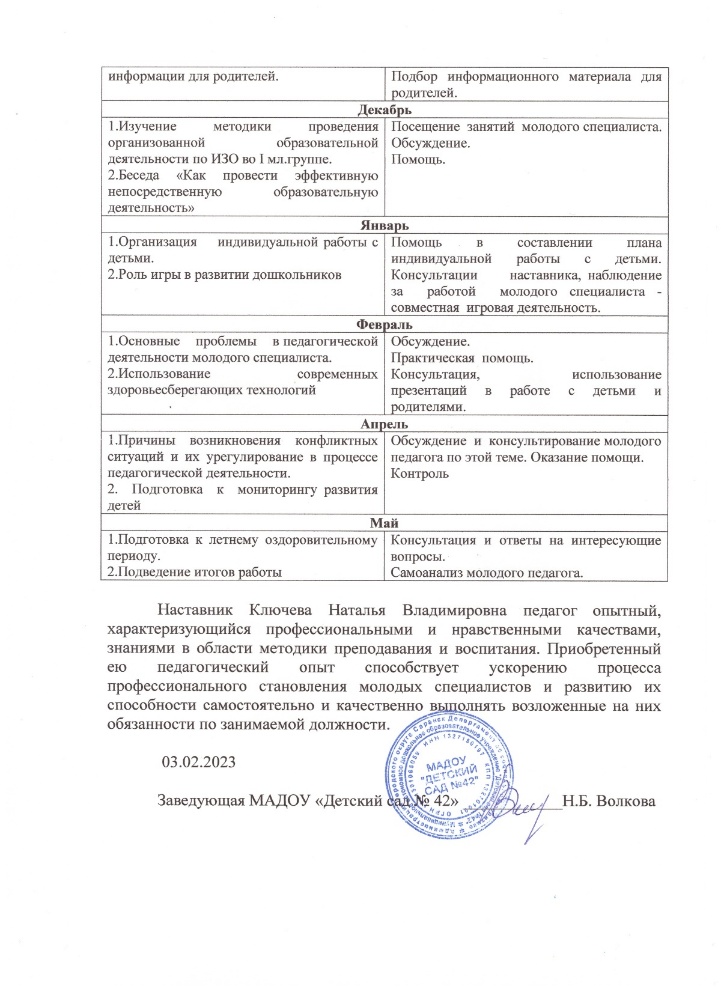 3. Наличие публикаций, включая интернет-публикации
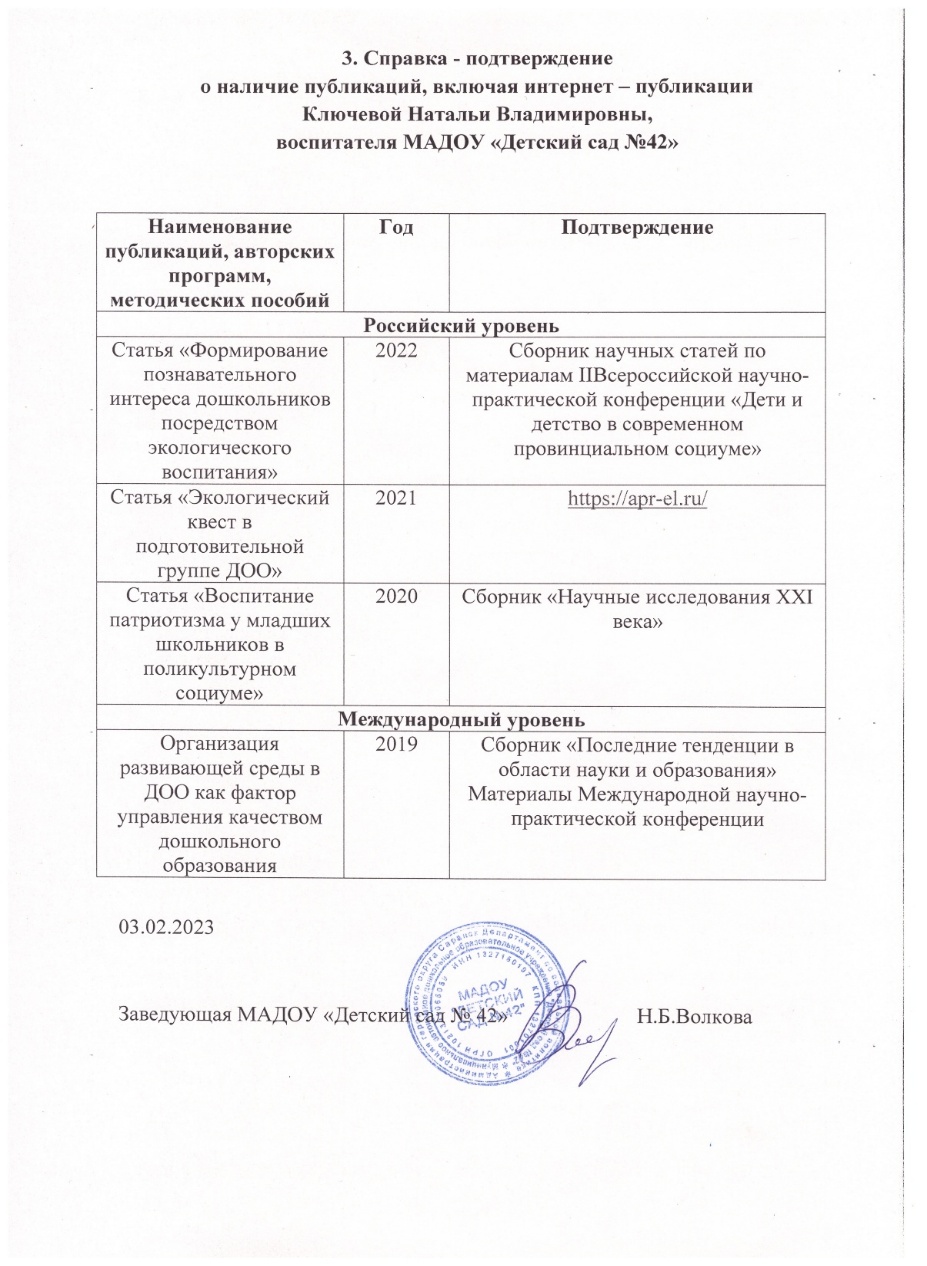 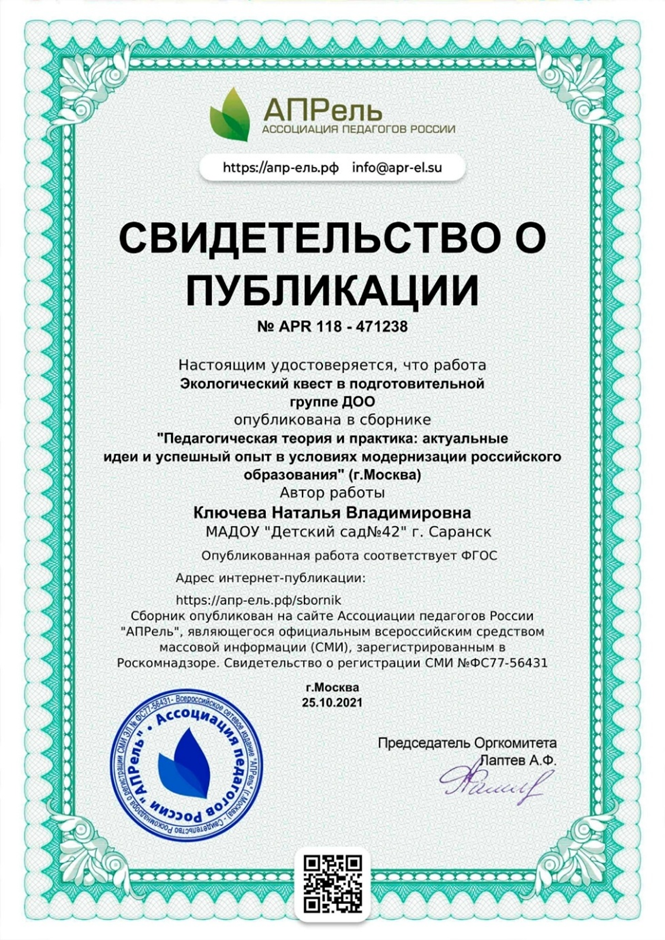 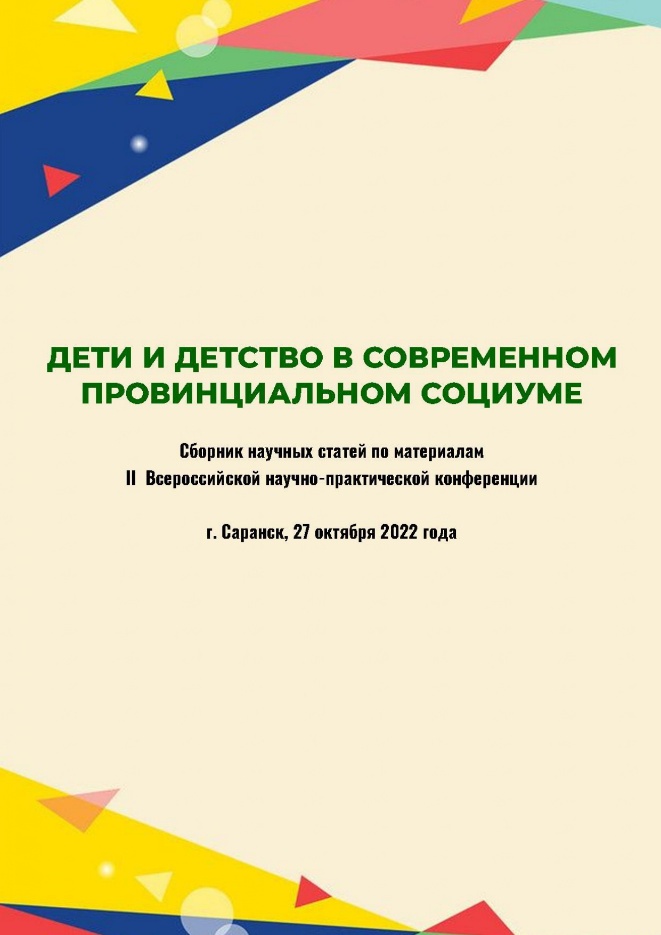 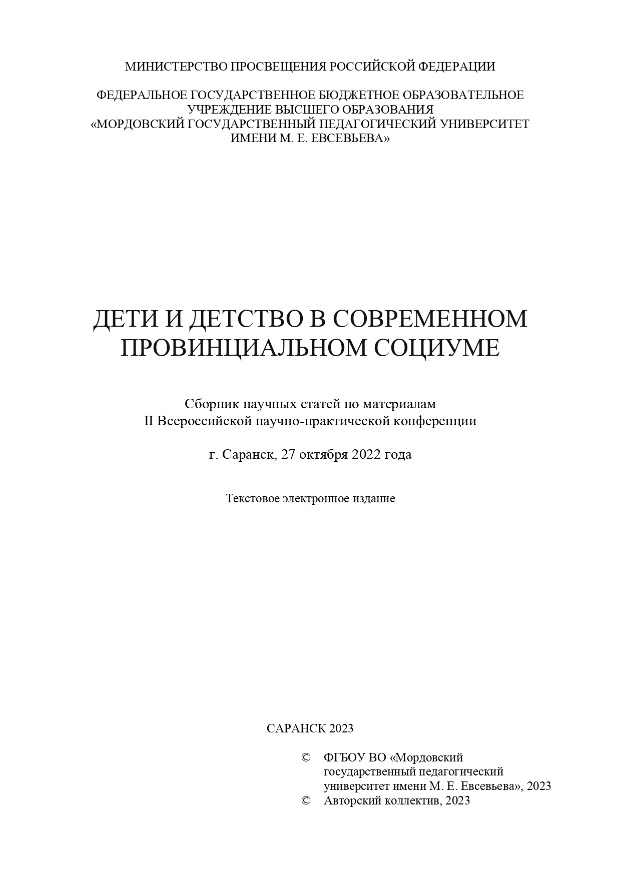 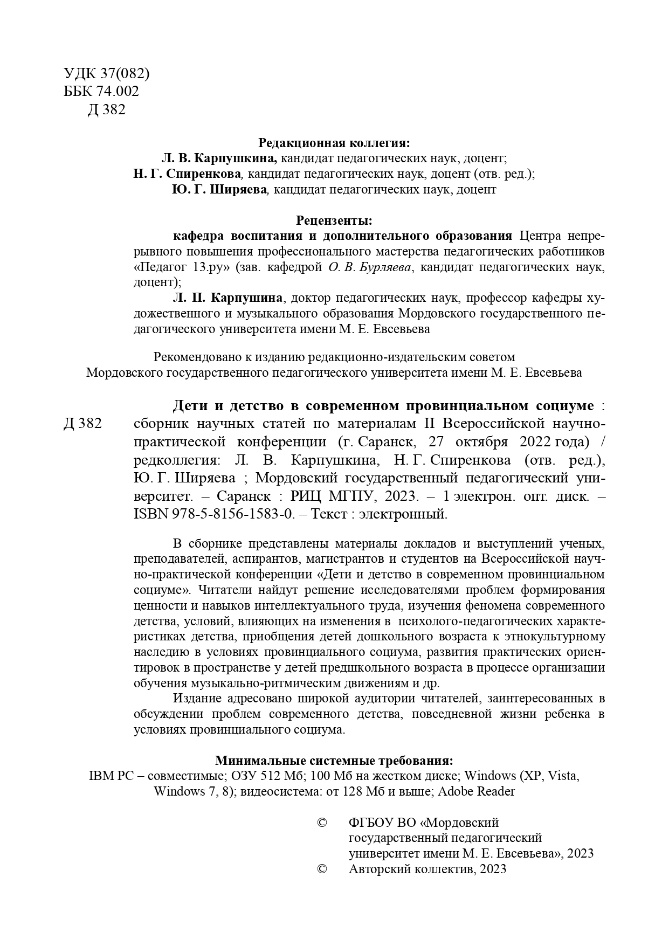 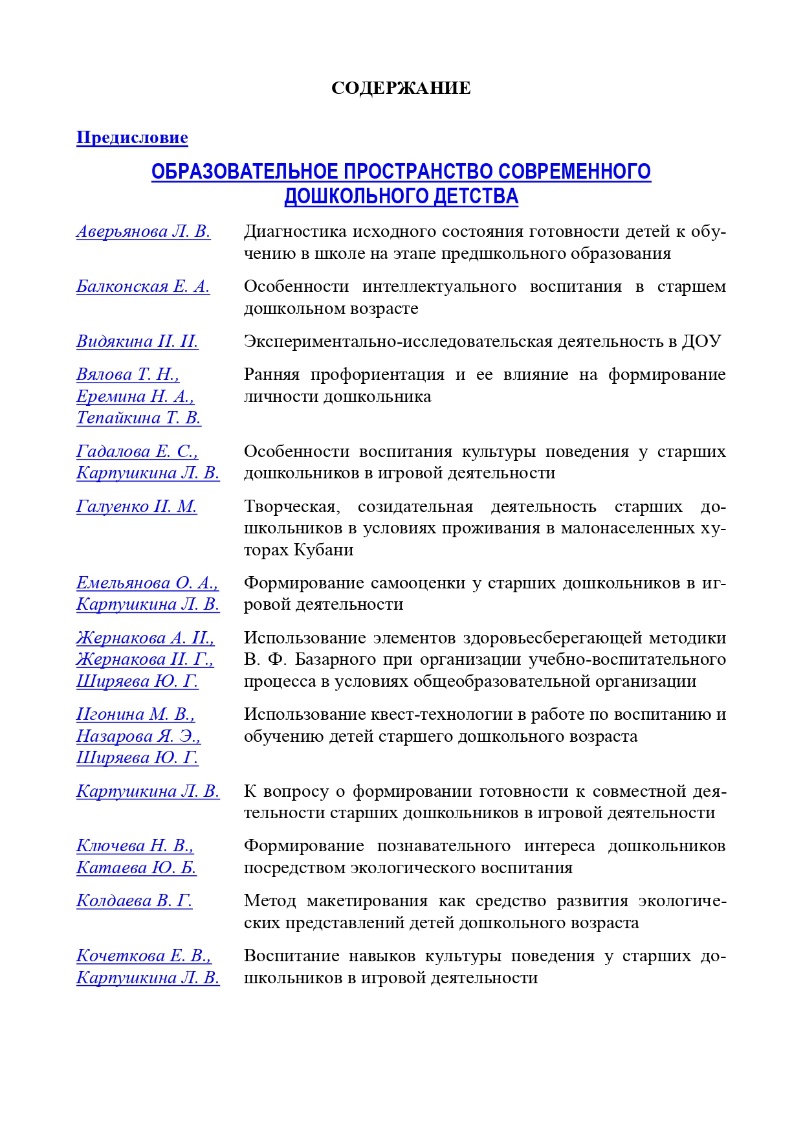 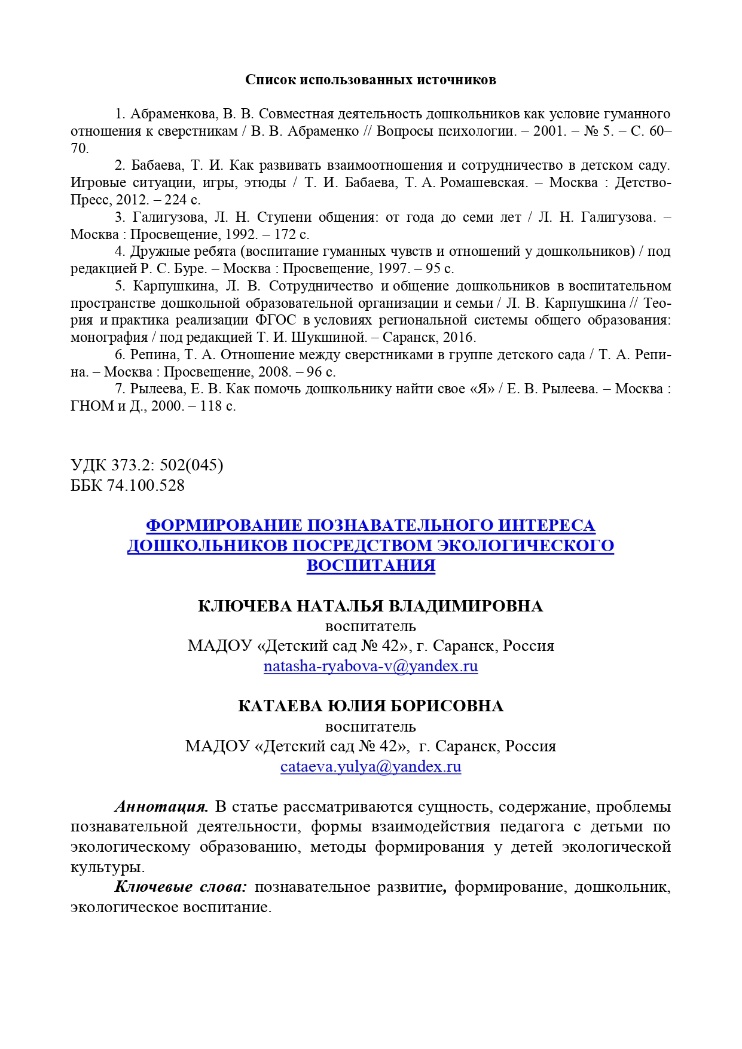 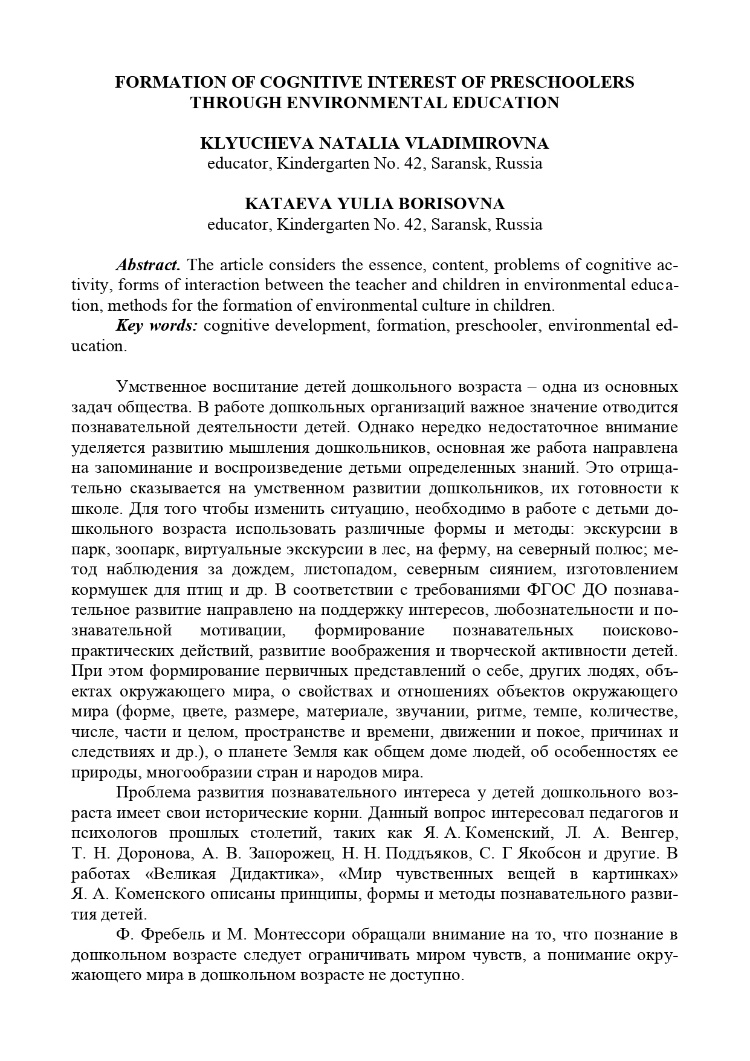 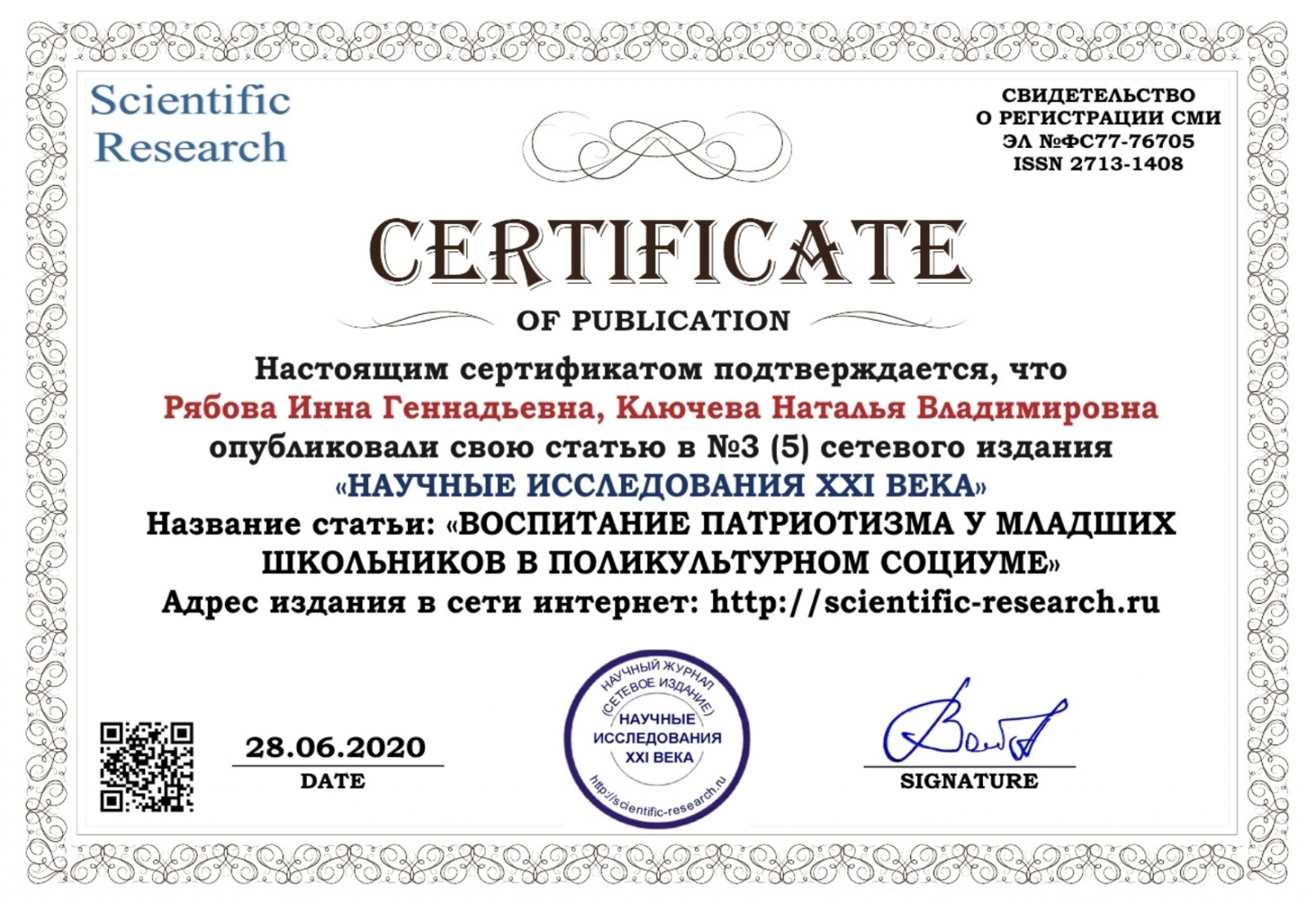 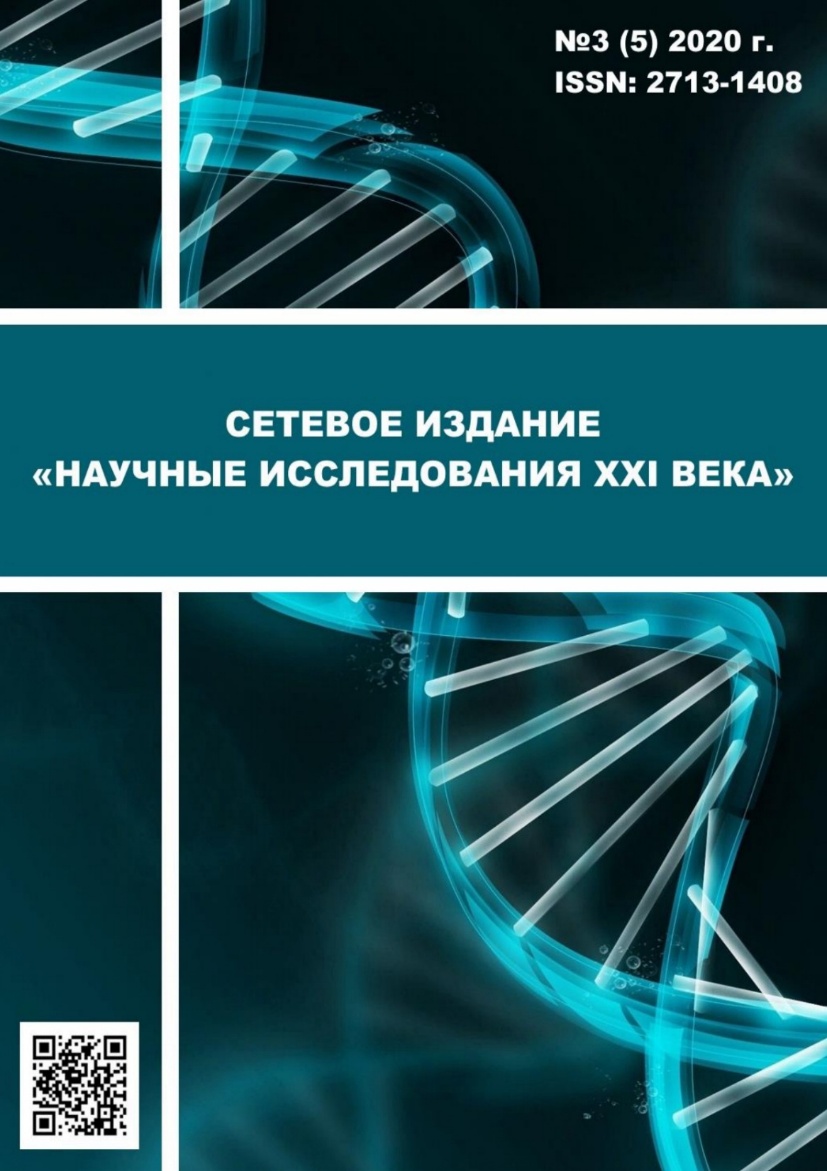 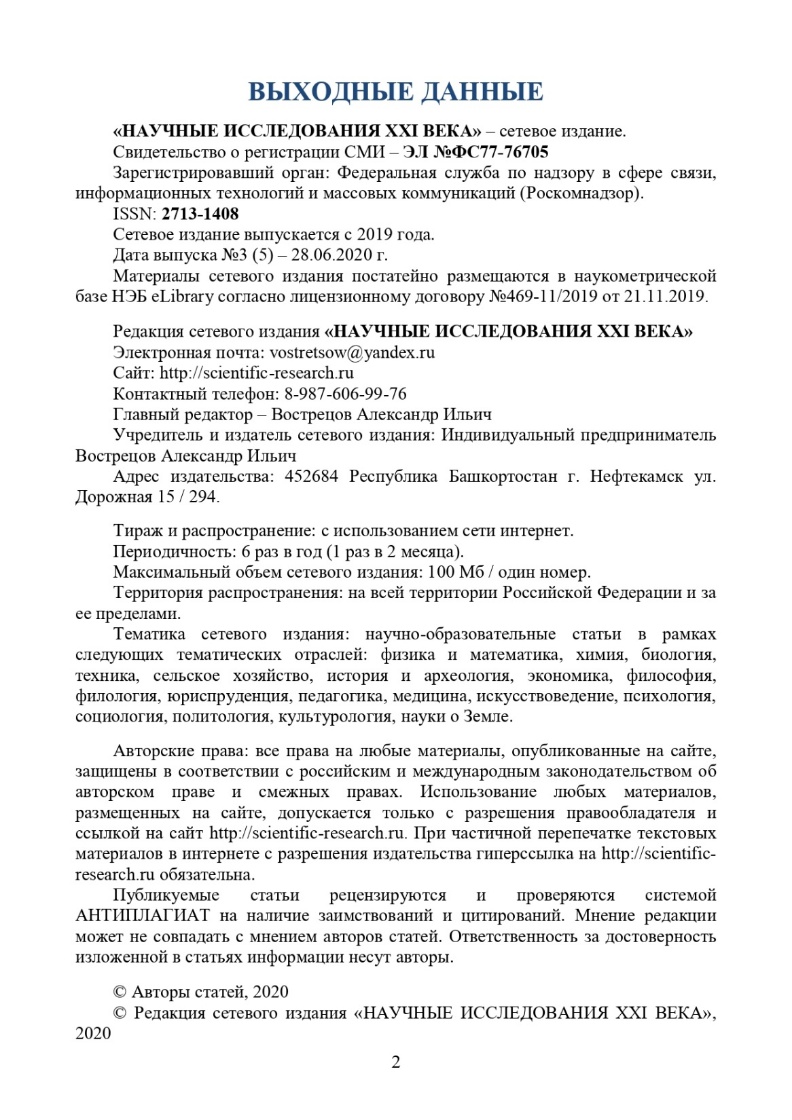 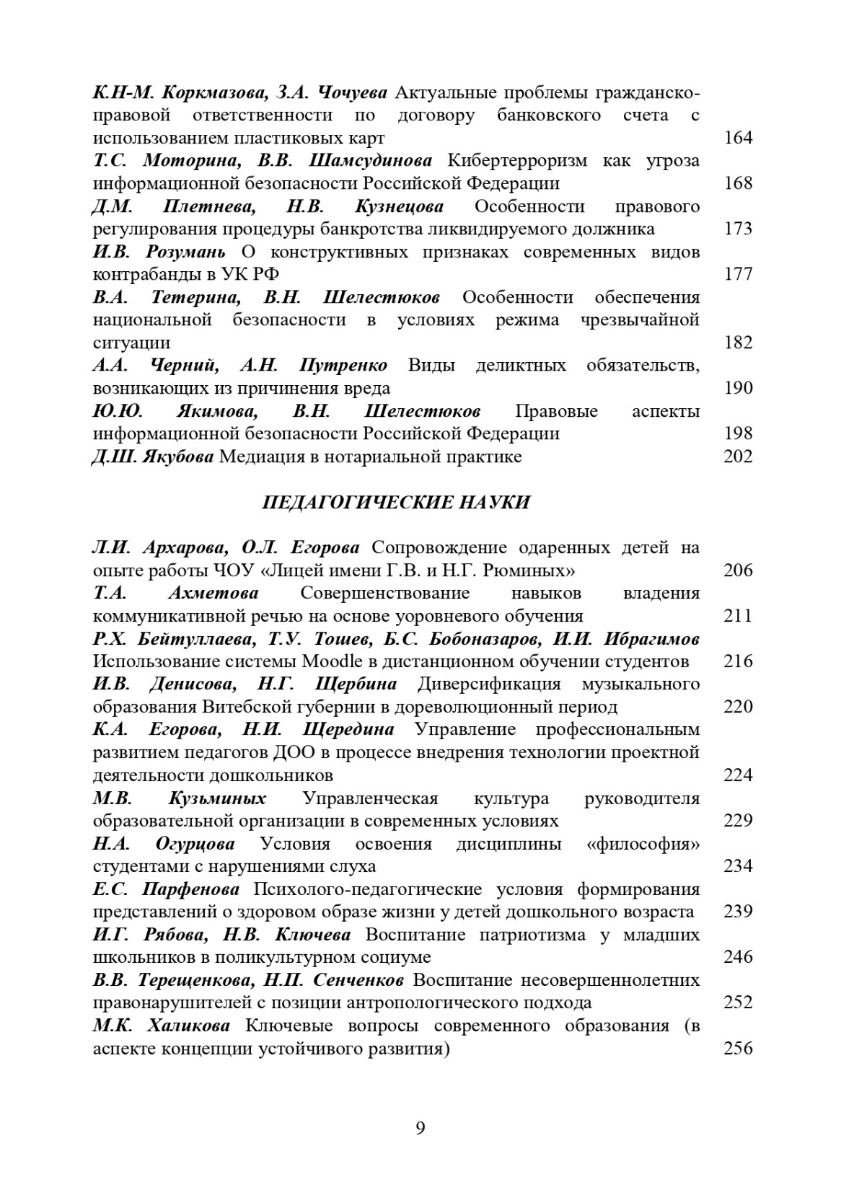 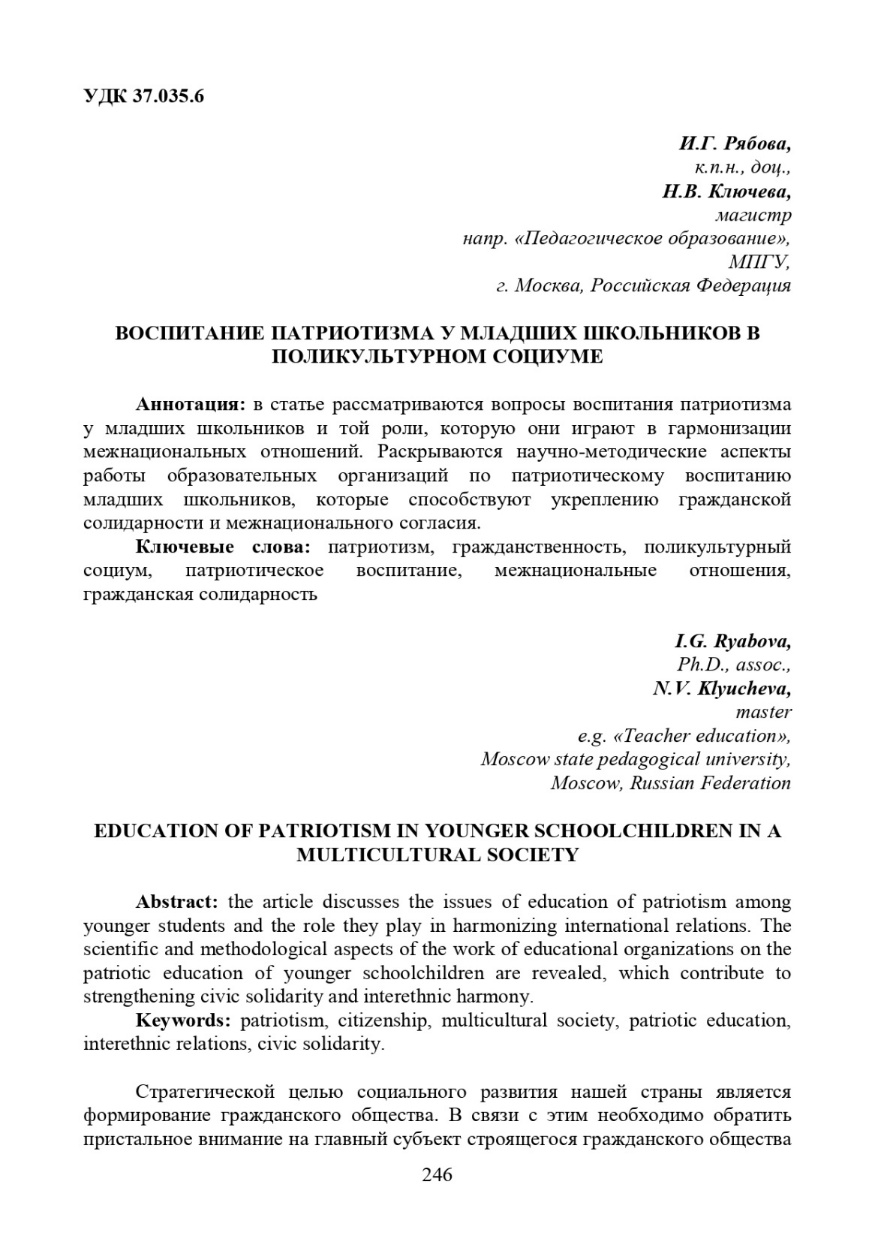 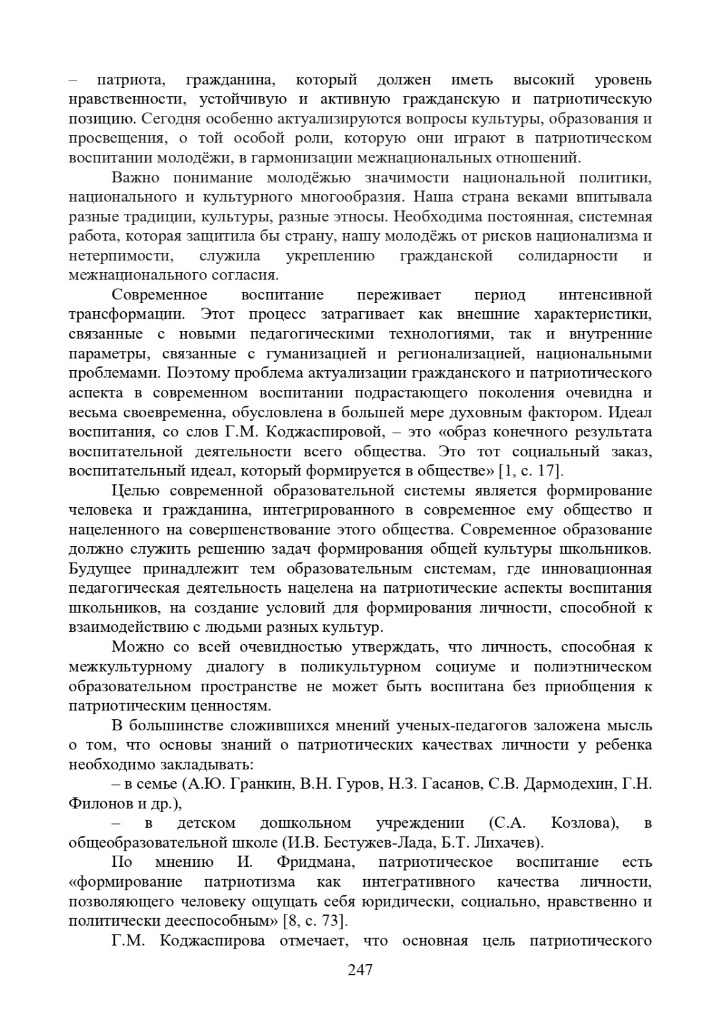 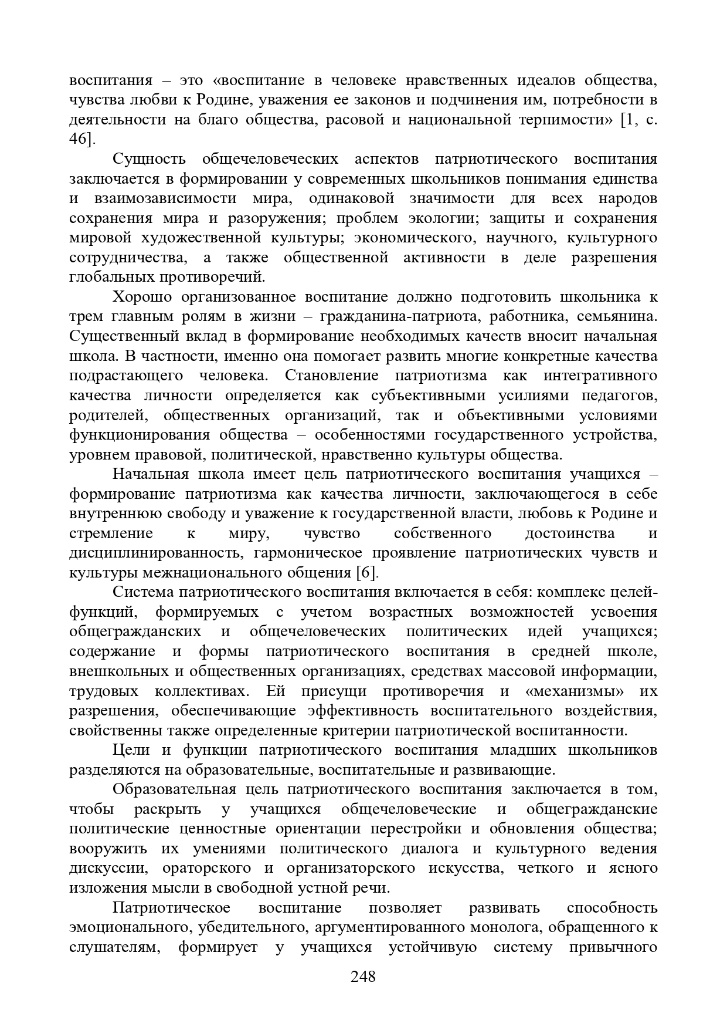 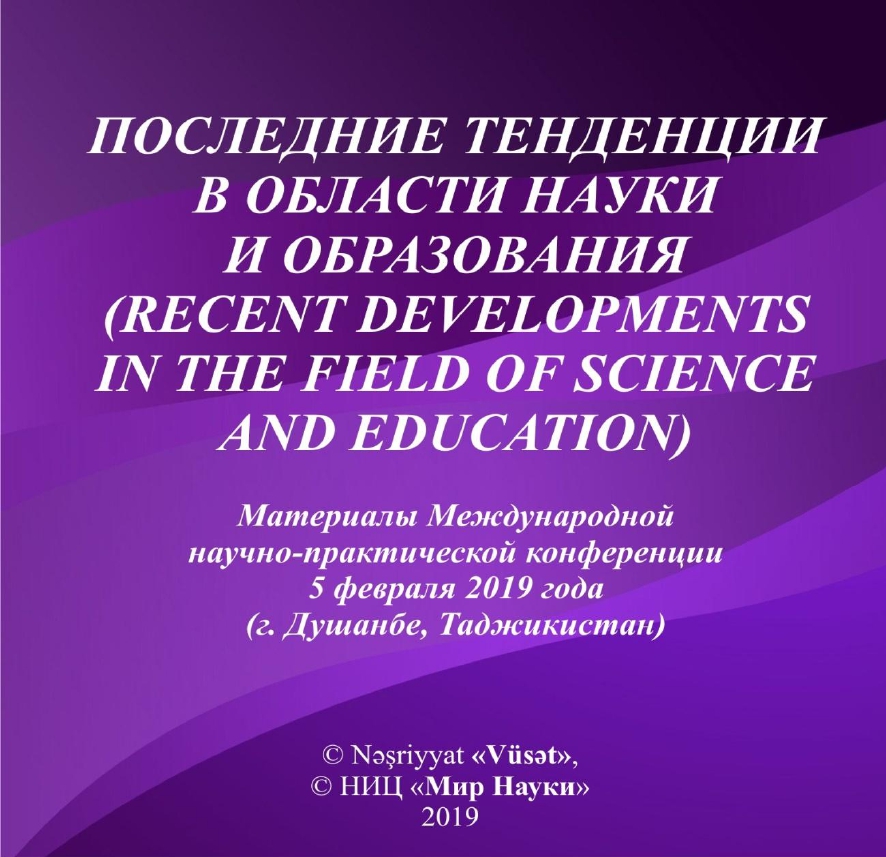 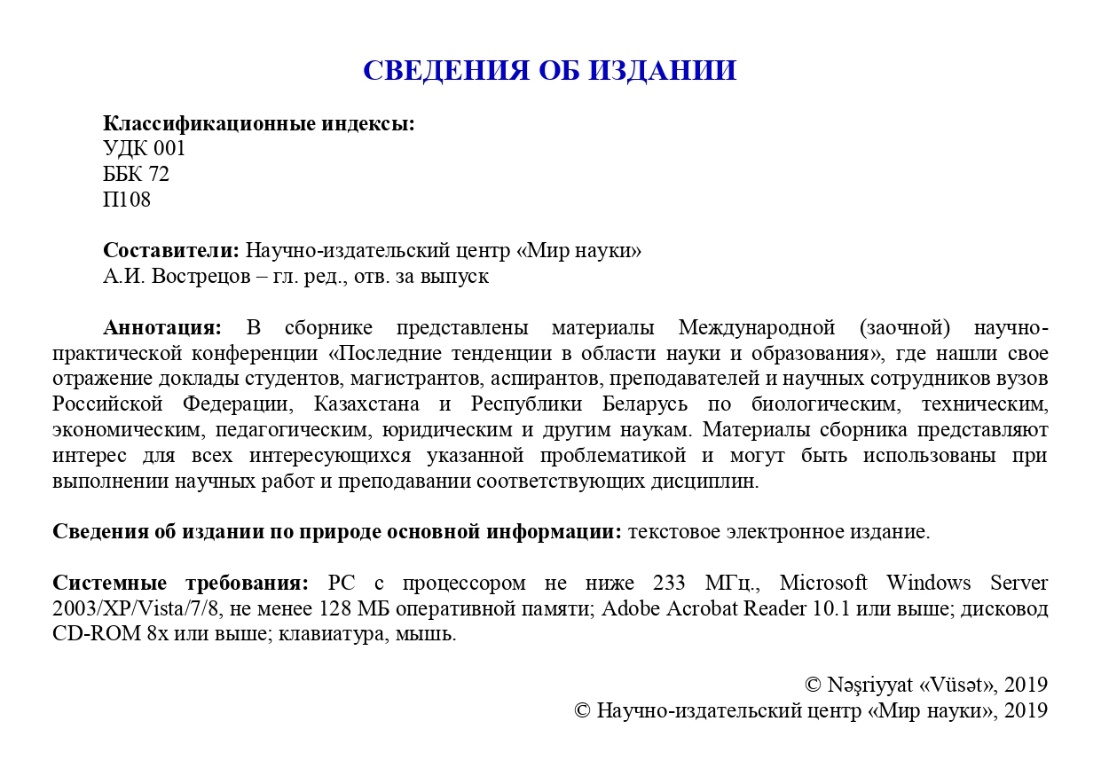 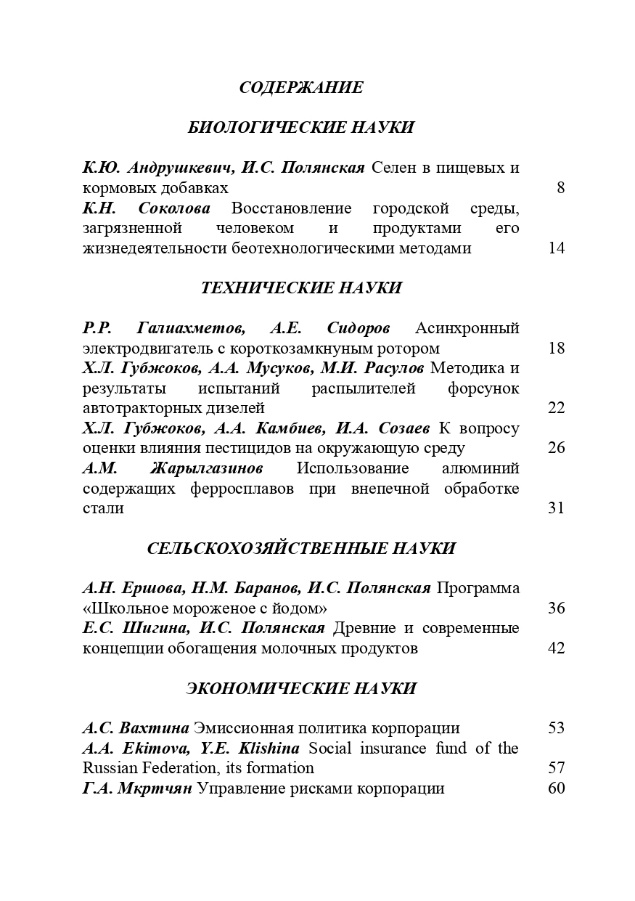 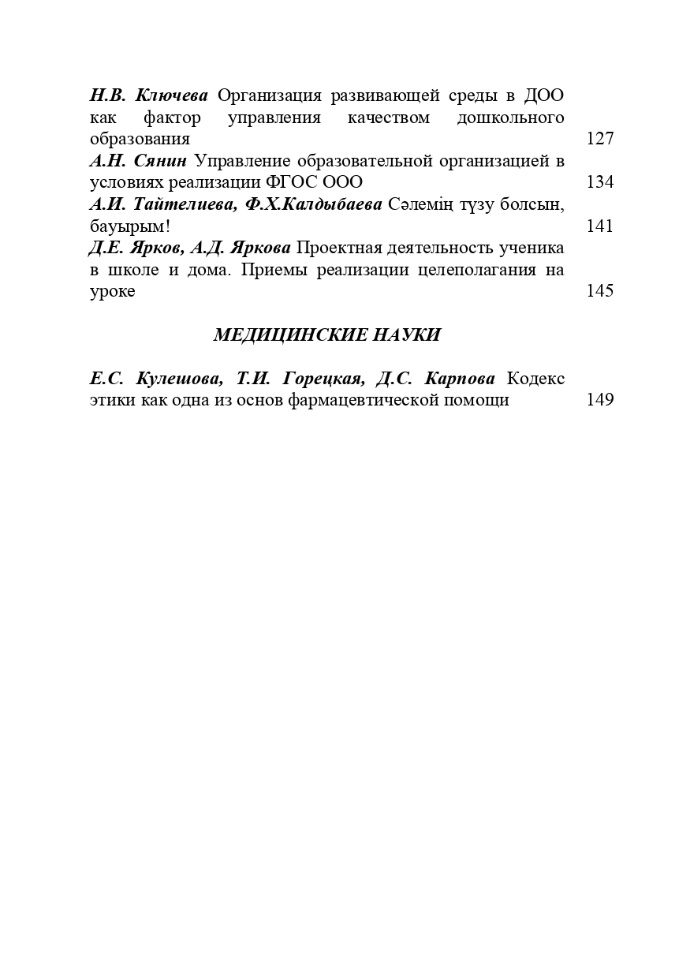 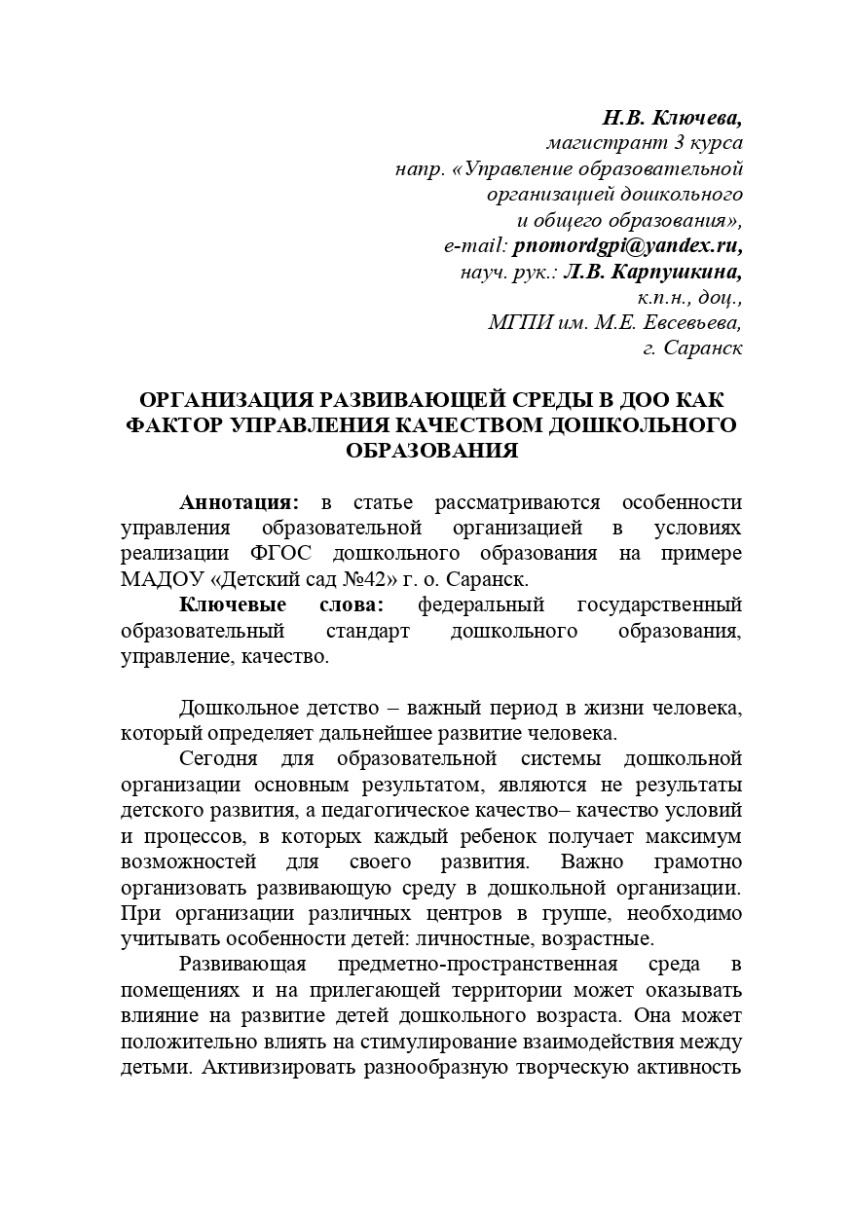 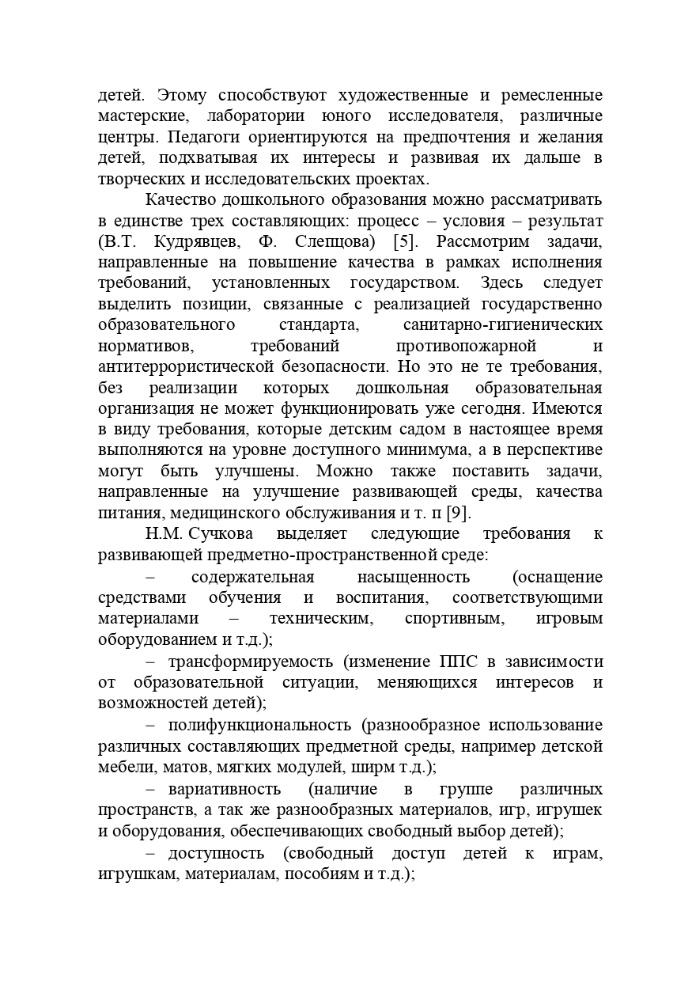 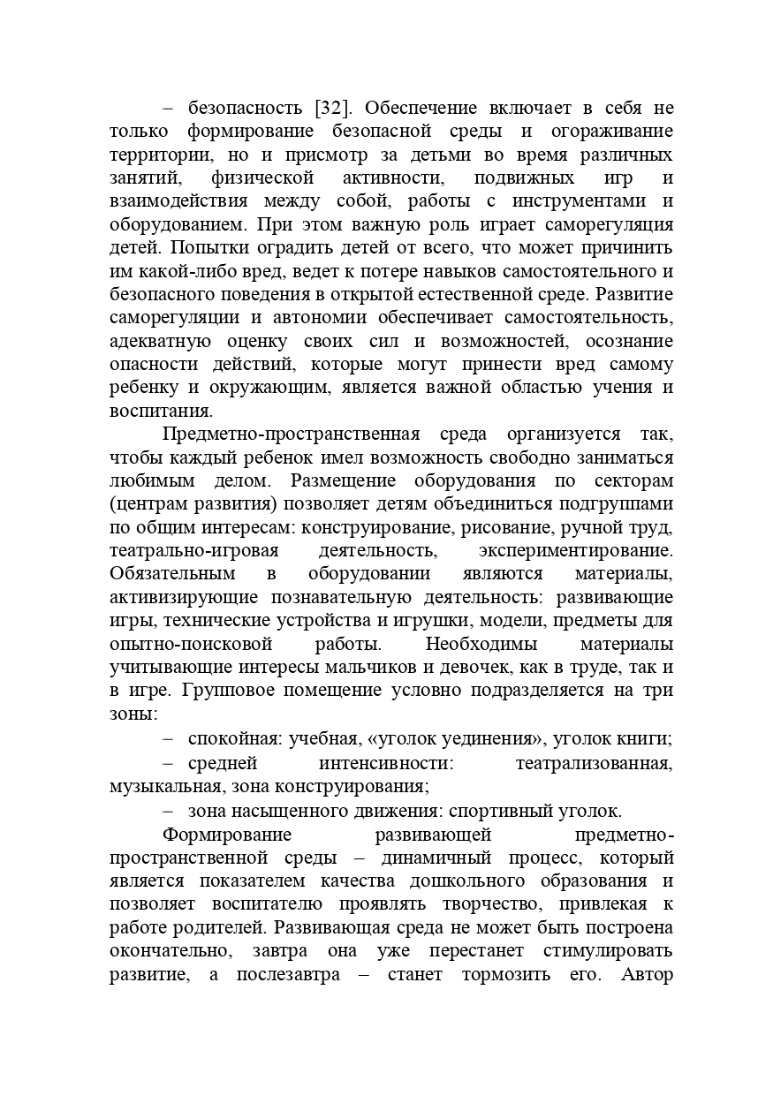 Результаты участия воспитанников в: выставках, турнирах, соревнованиях, акциях, фестивалях, конкурсах
«Интернет»
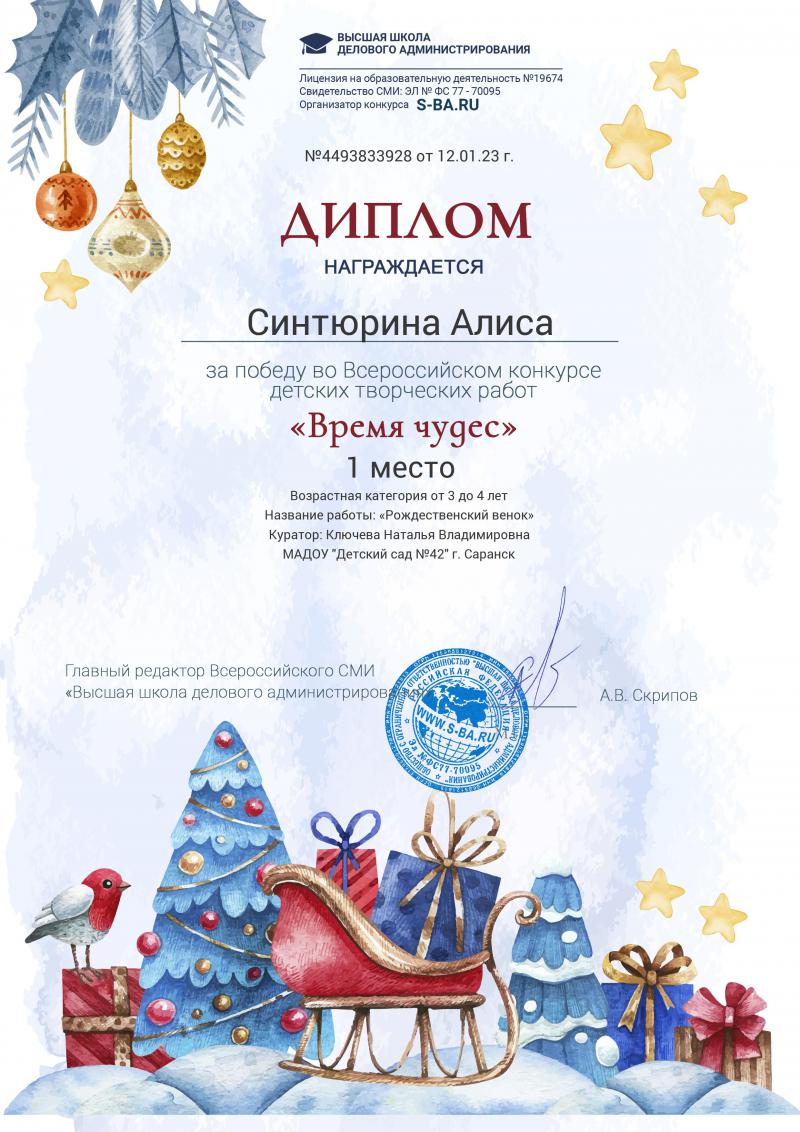 «Муниципальный уровень»
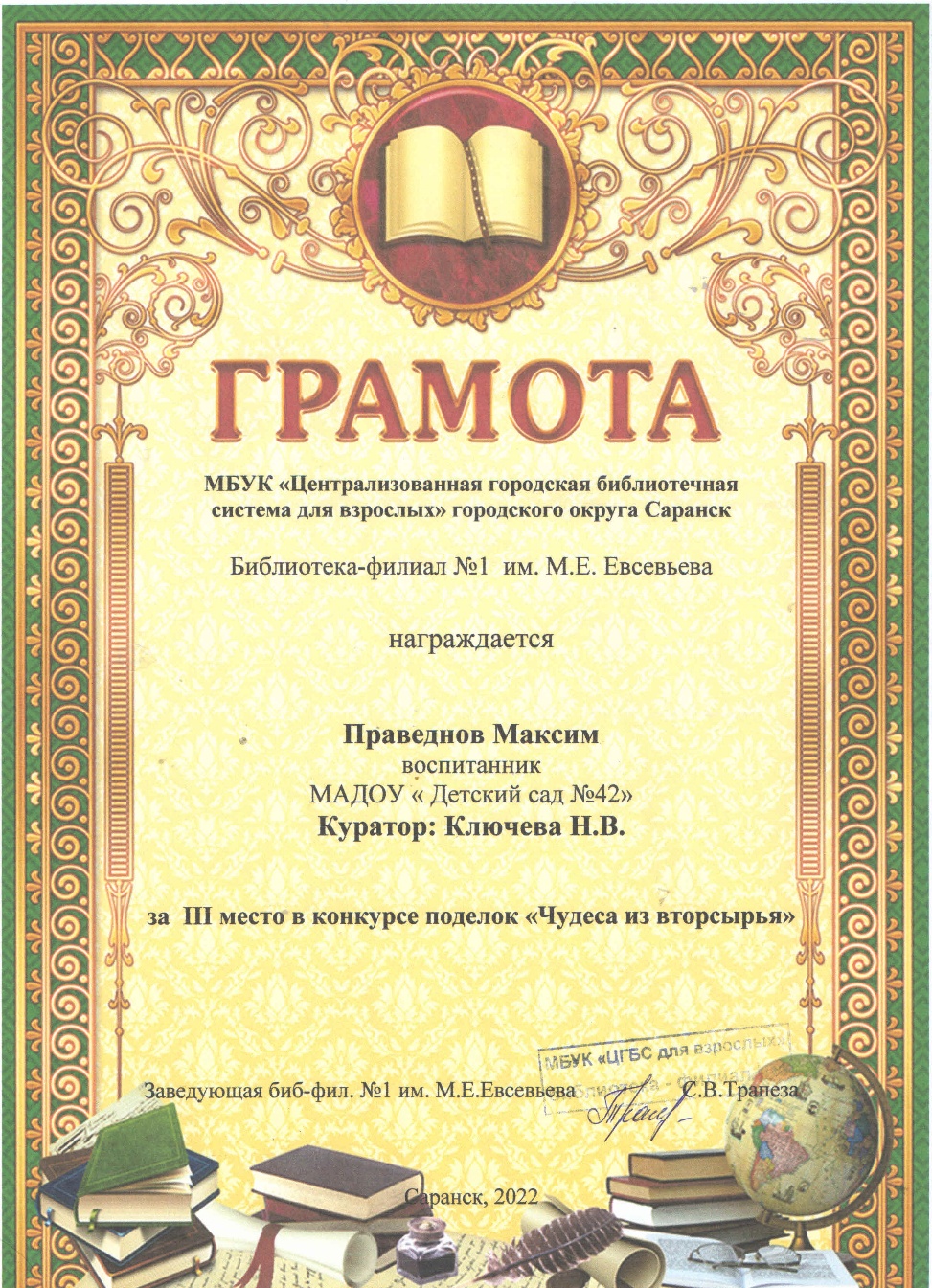 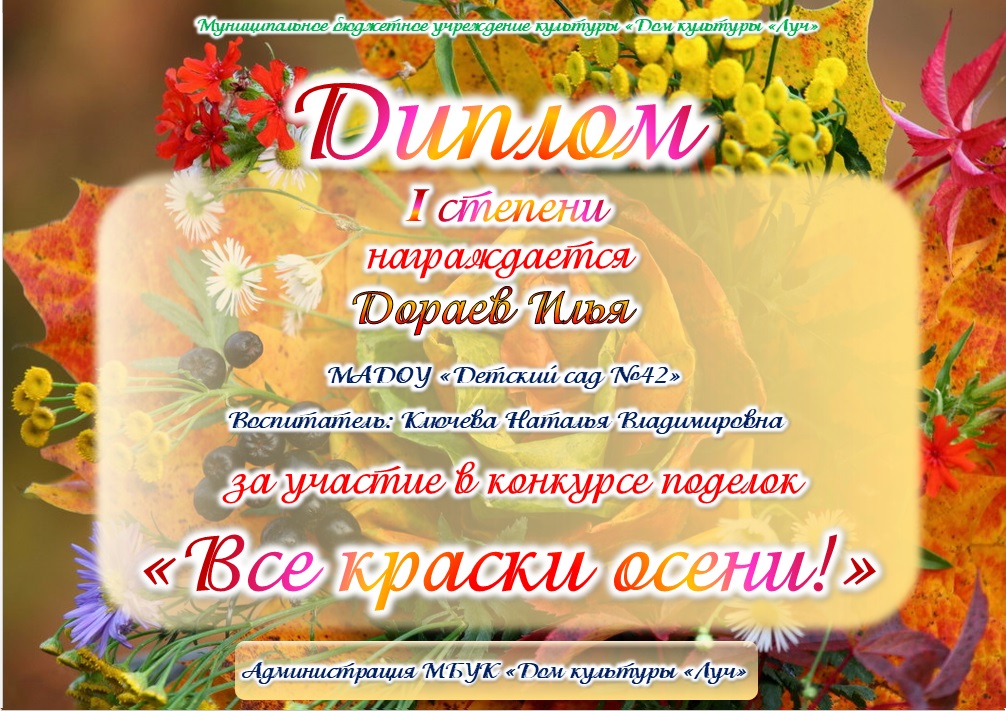 6.Выступления на заседаниях методических советов, научно-практических конференциях, педагогических чтениях, семинарах, секциях, форумах.
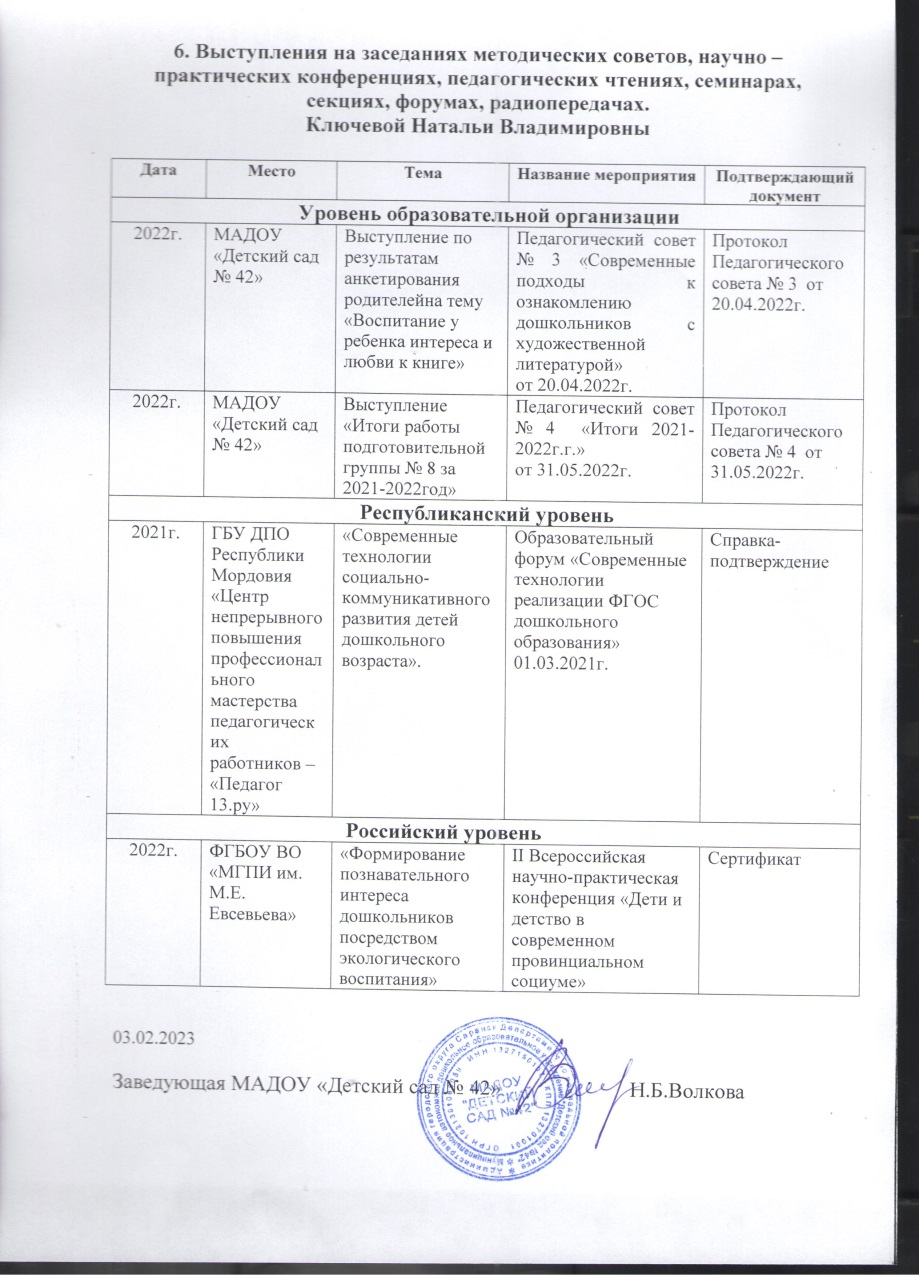 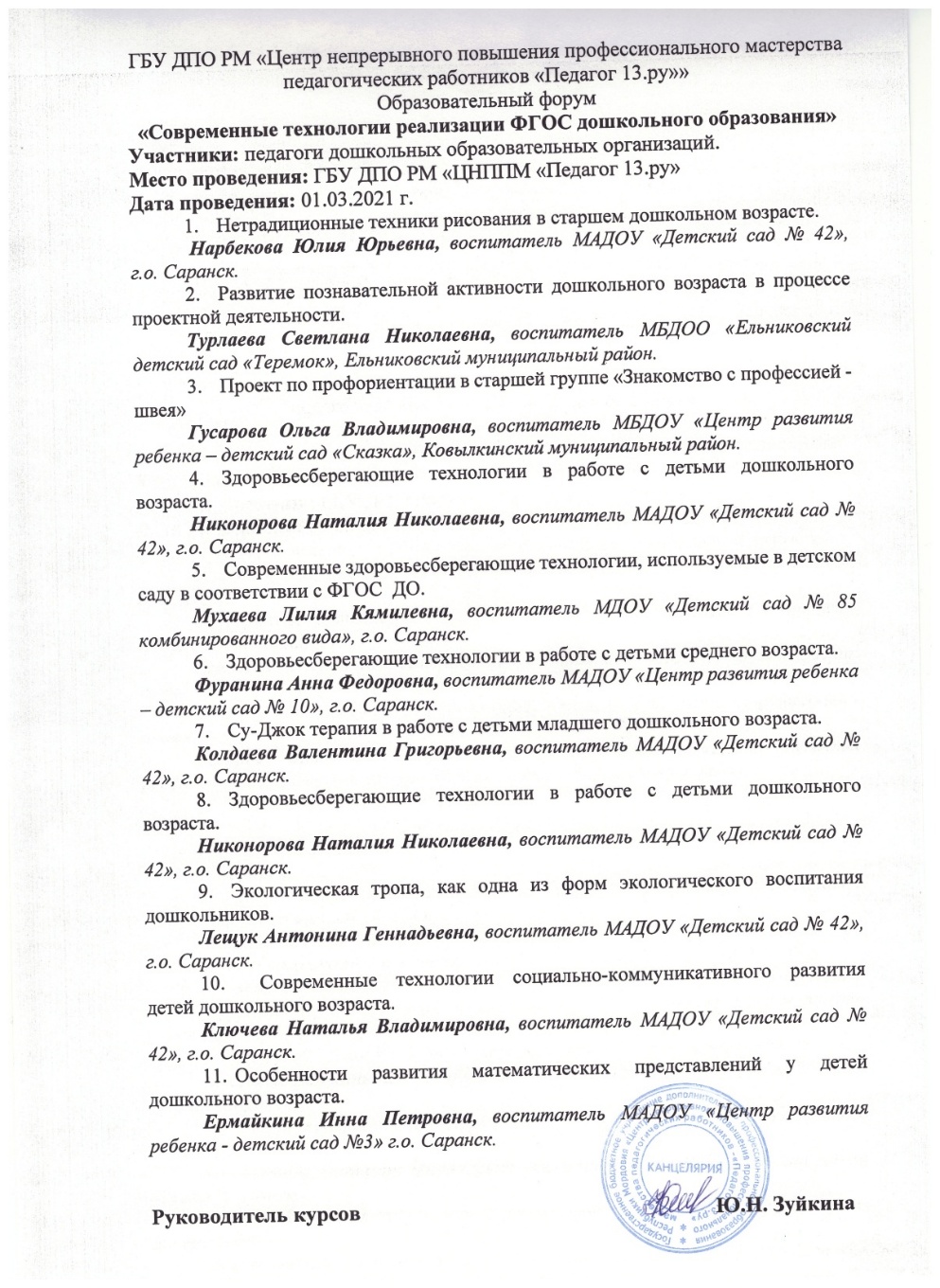 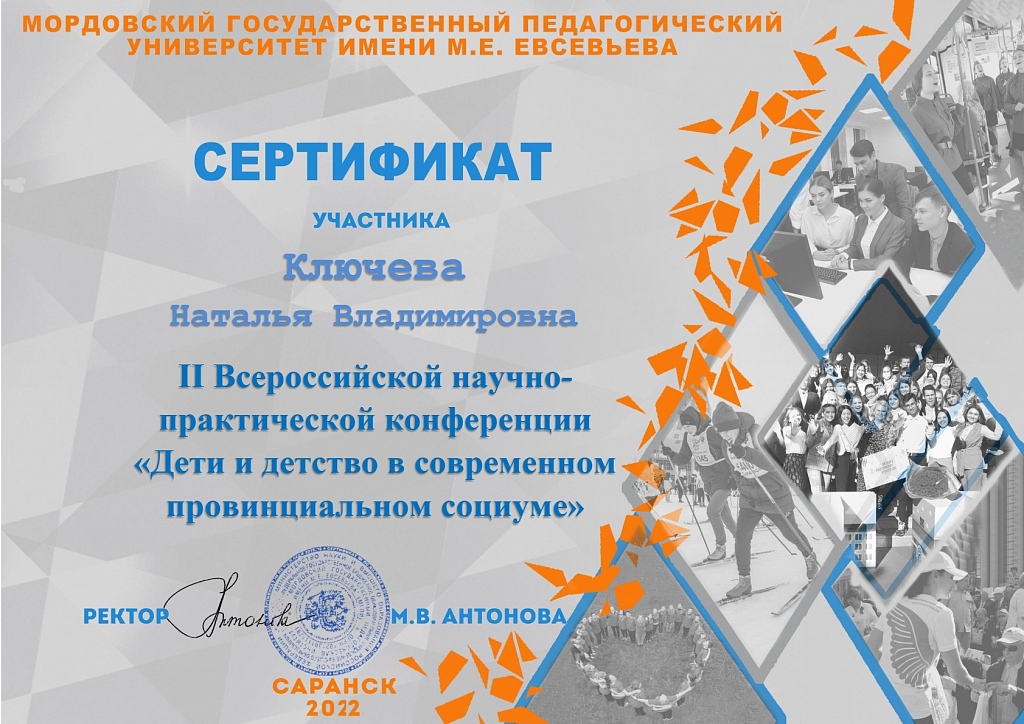 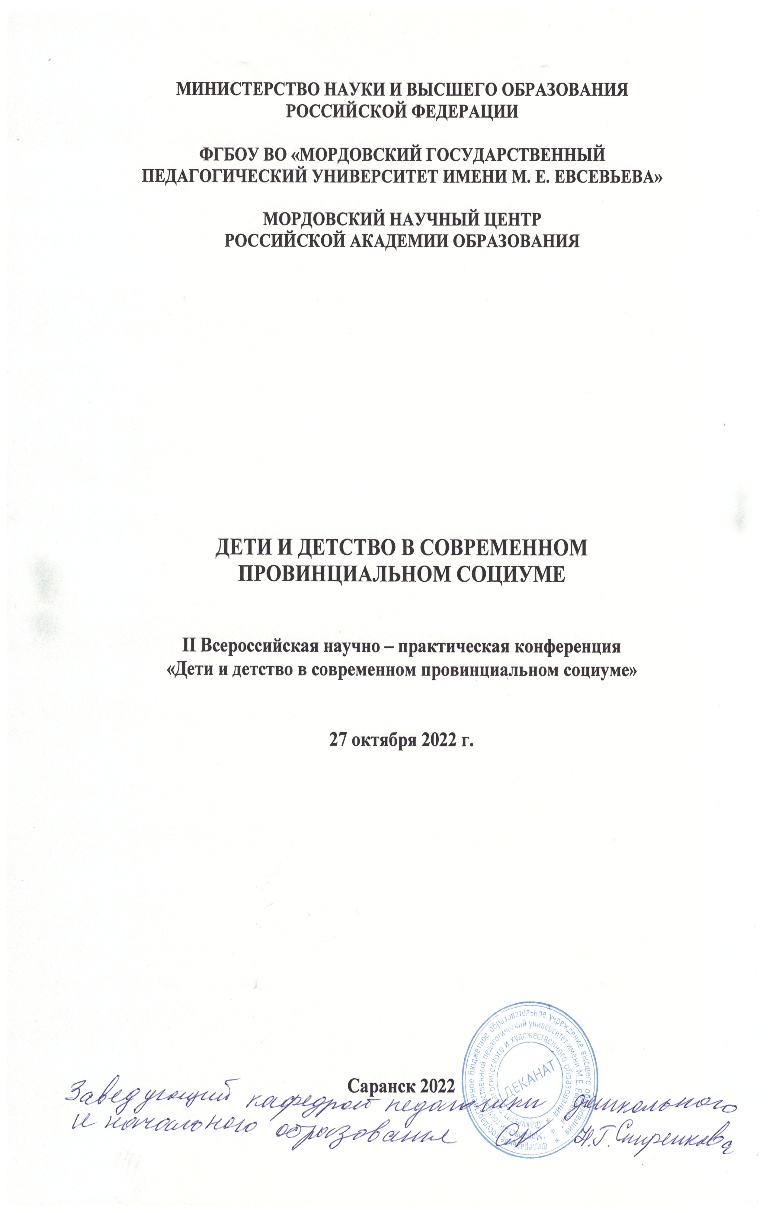 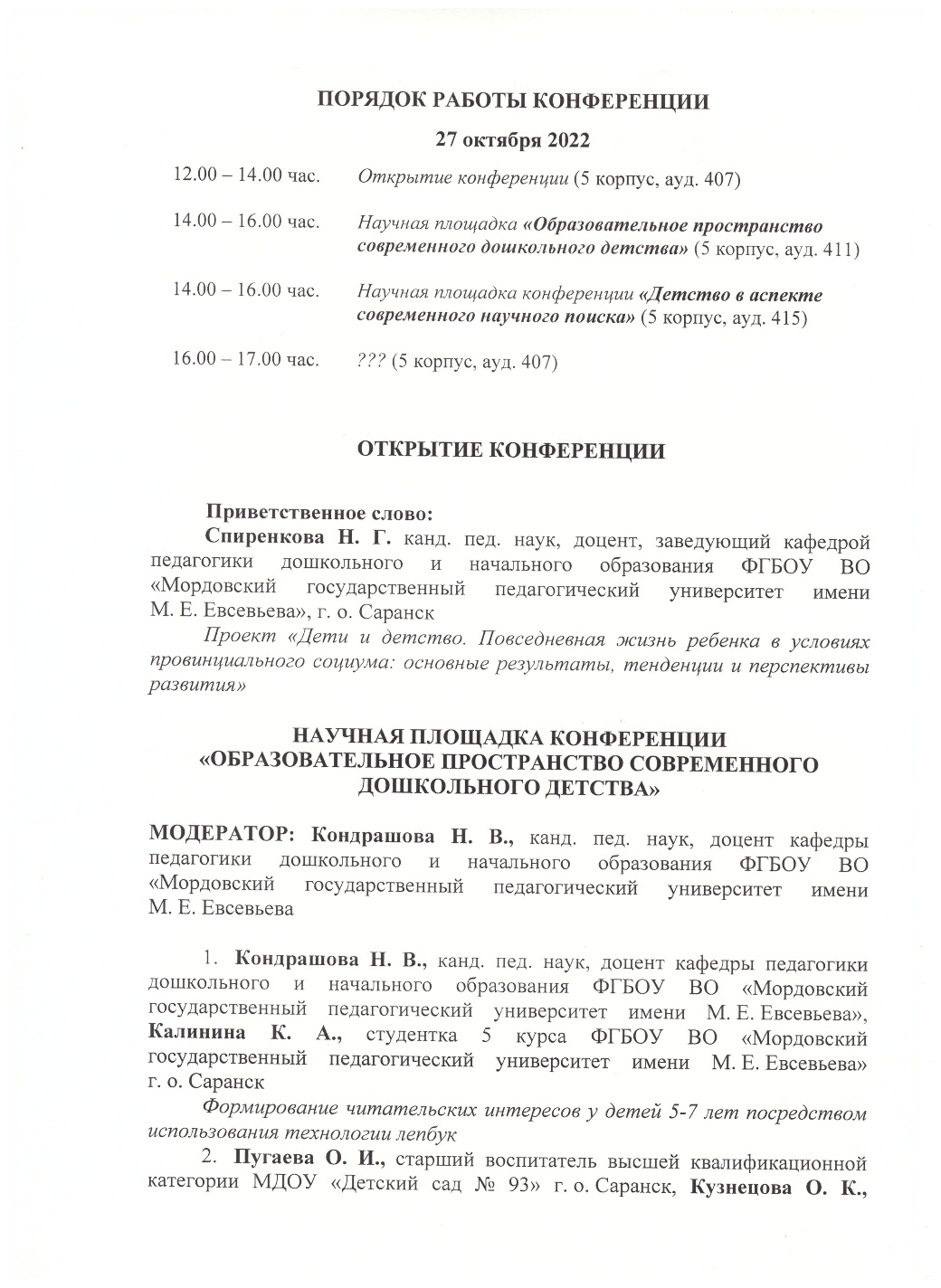 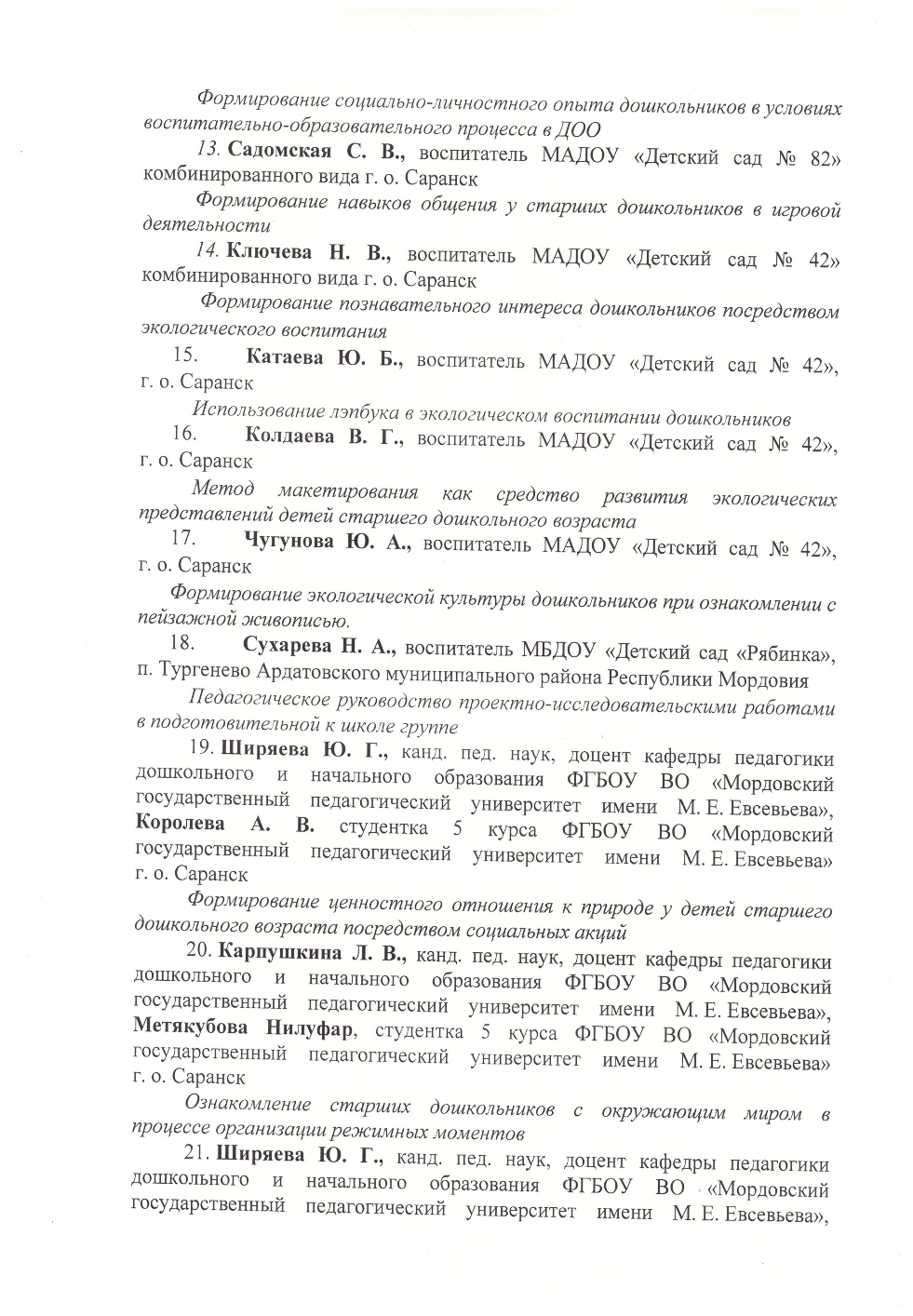 7. Проведение открытых занятий, мастер-классов, мероприятий
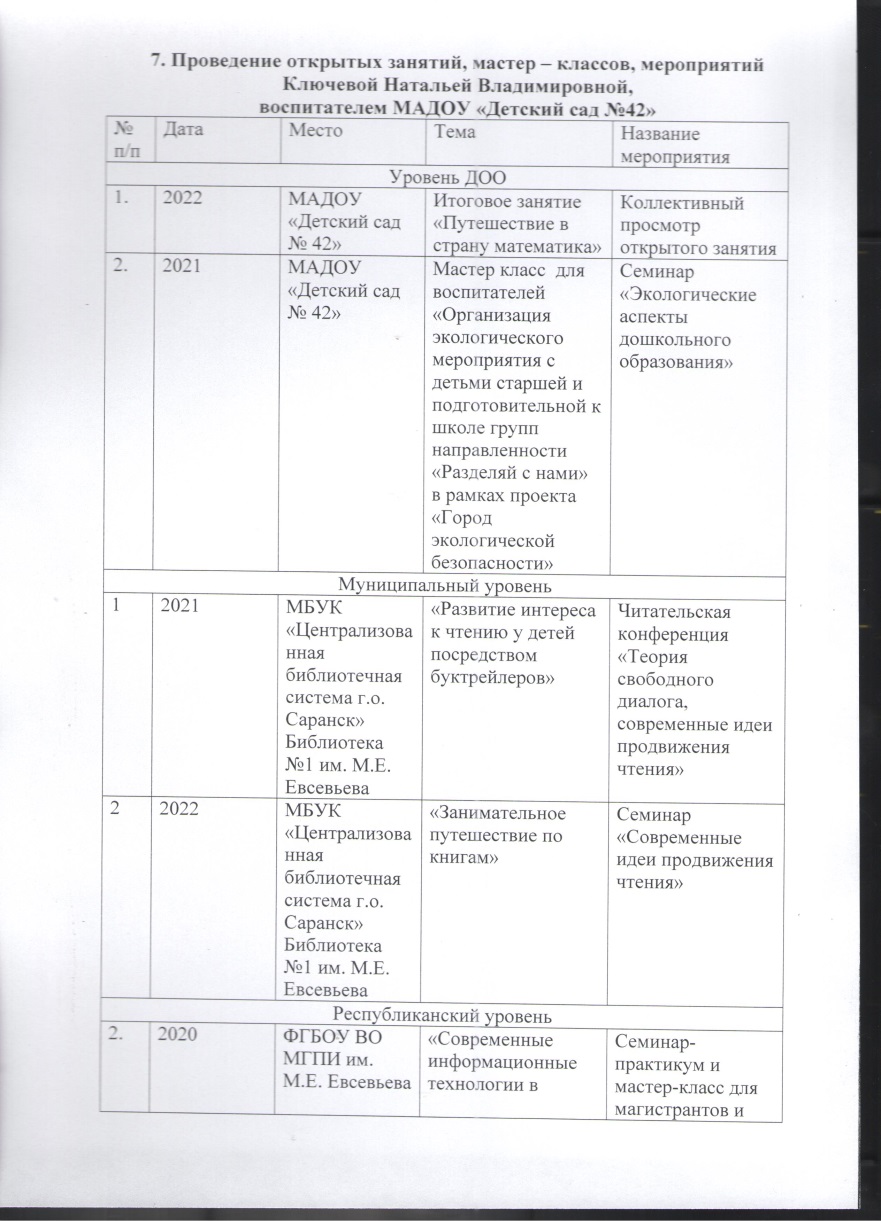 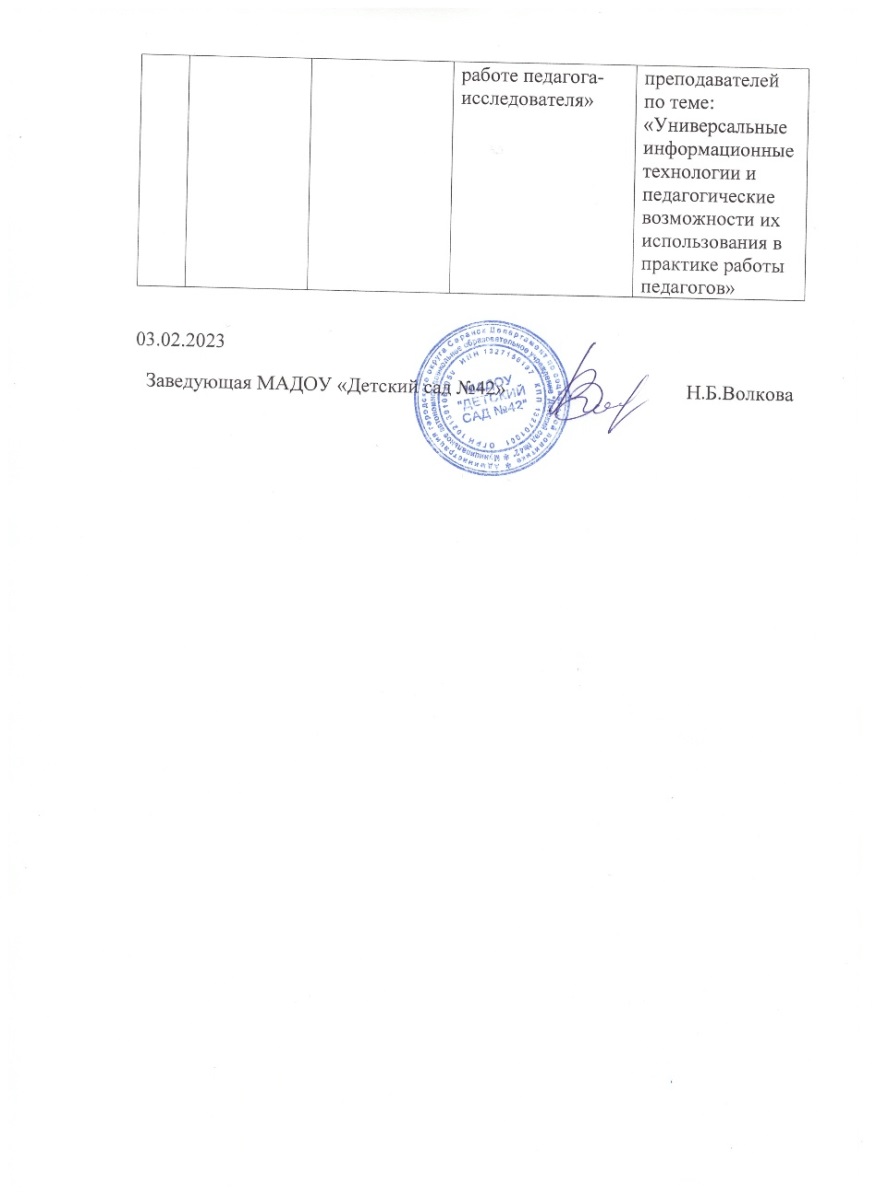 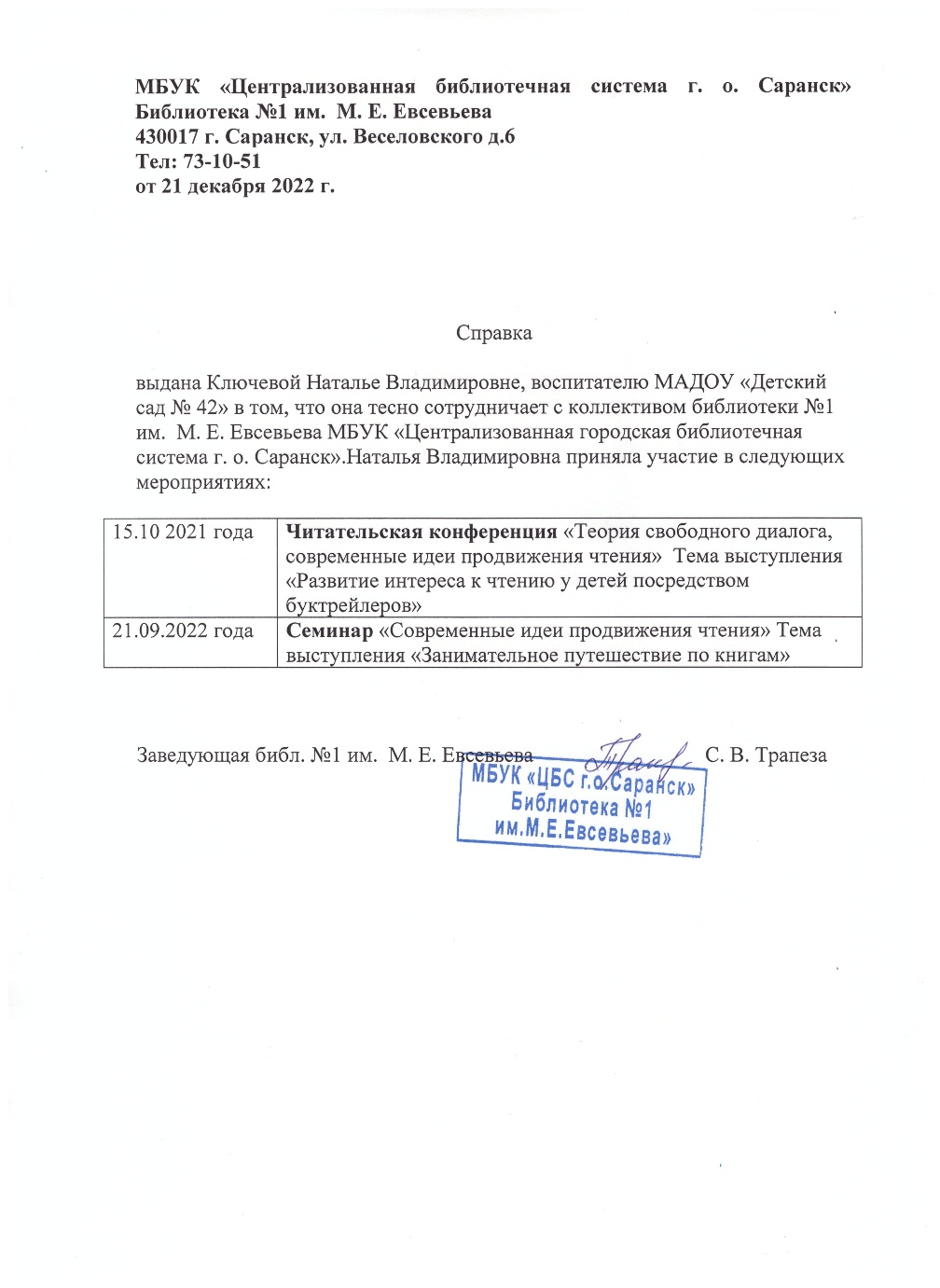 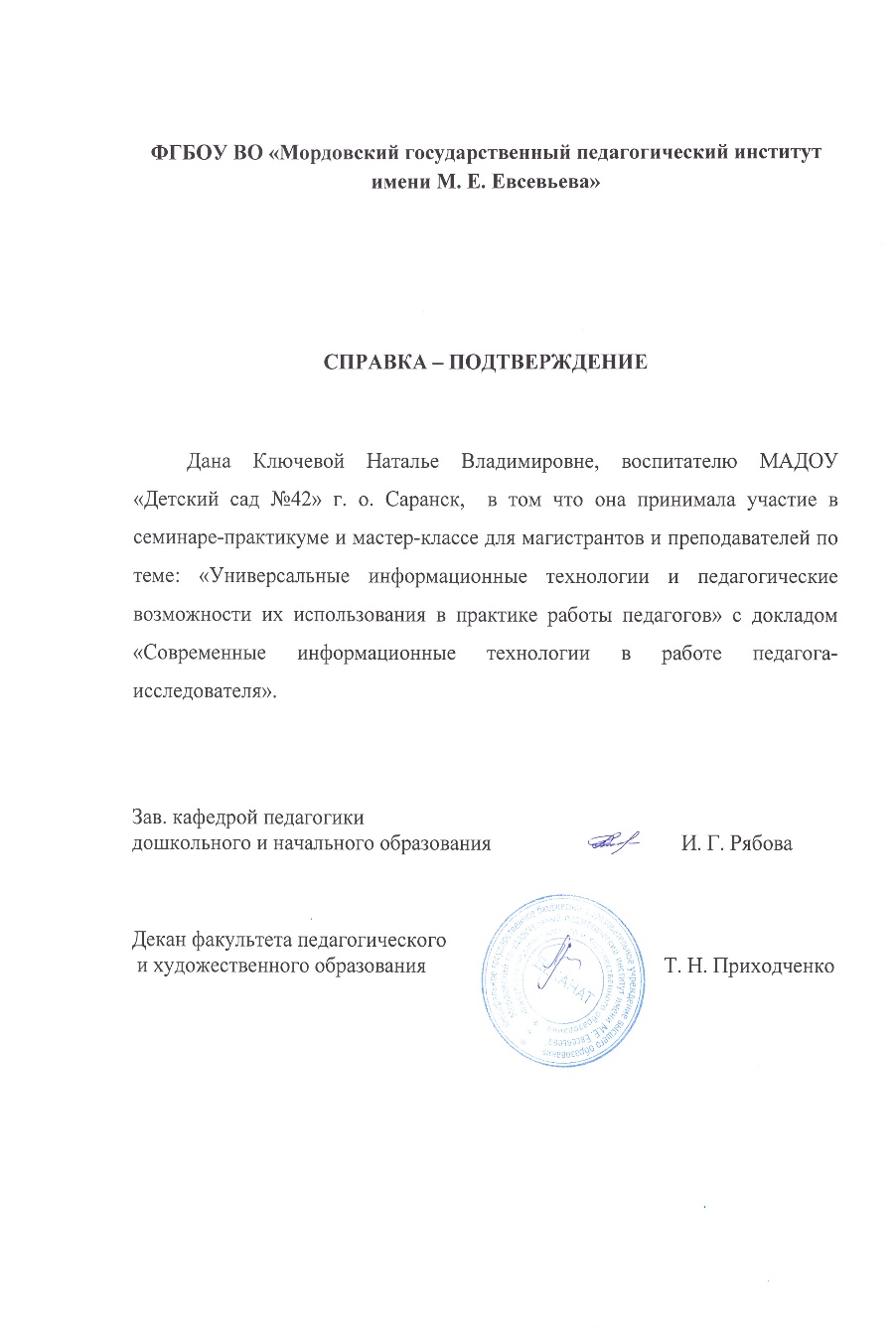 9. Общественно-педагогическая активность педагога: участие в комиссиях, педагогических сообществах, в жюри конкурсах
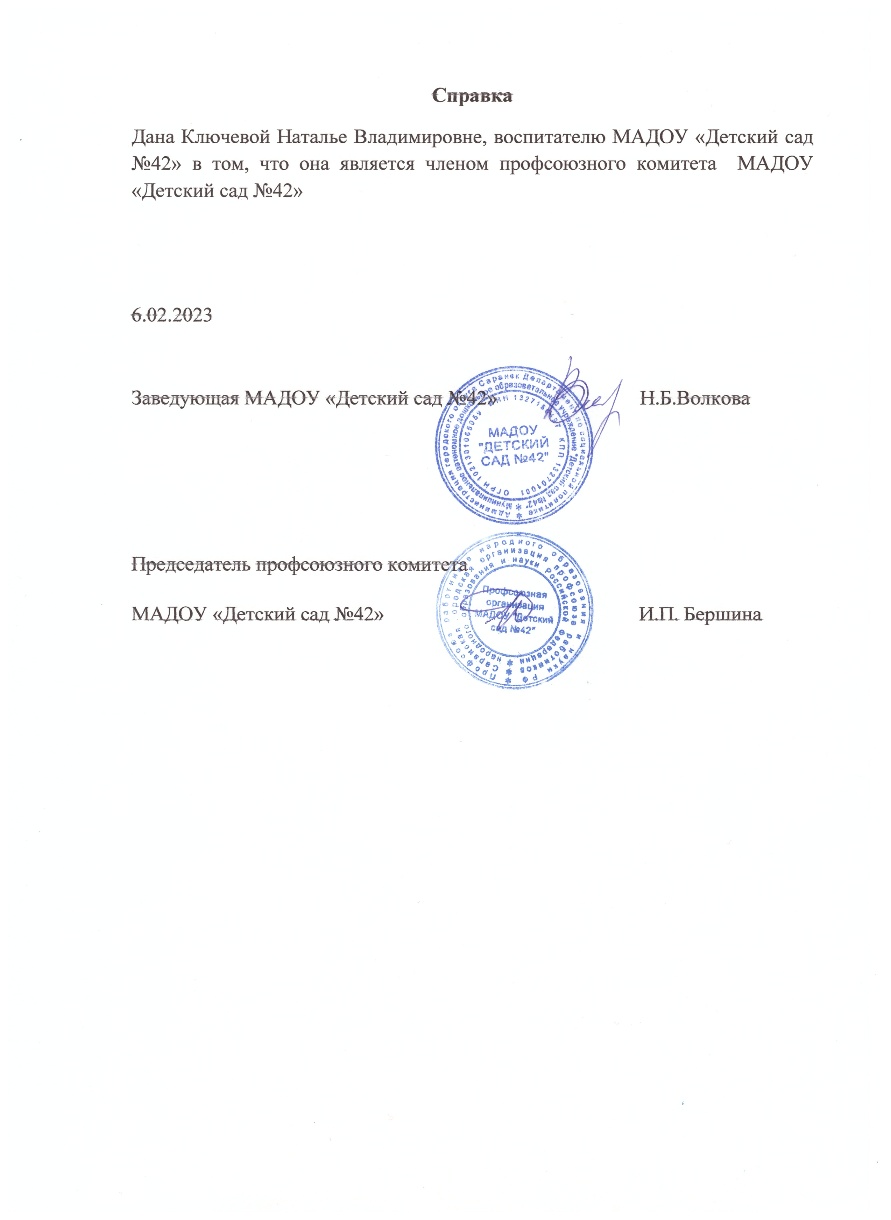 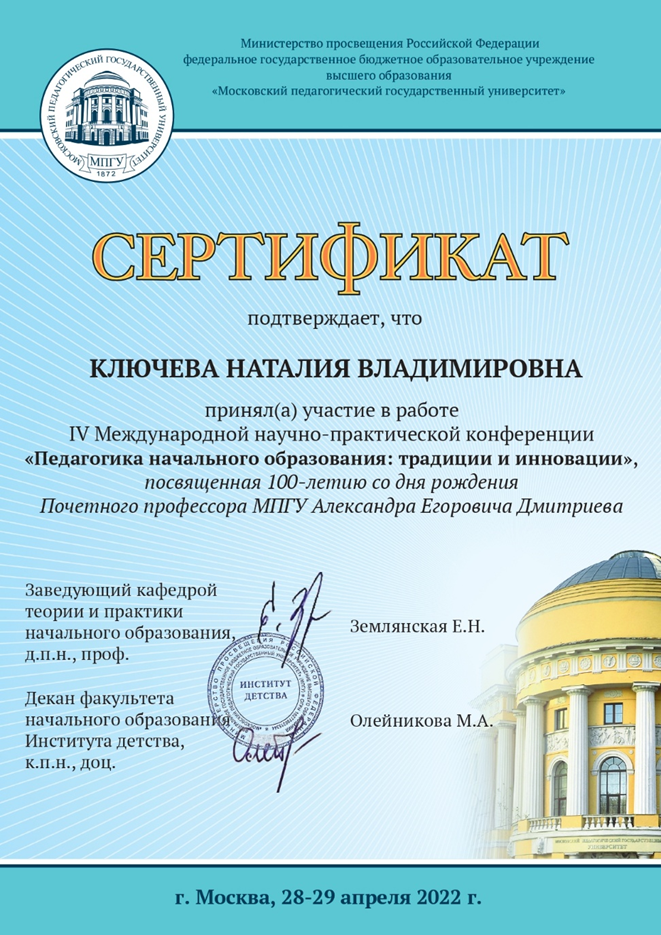 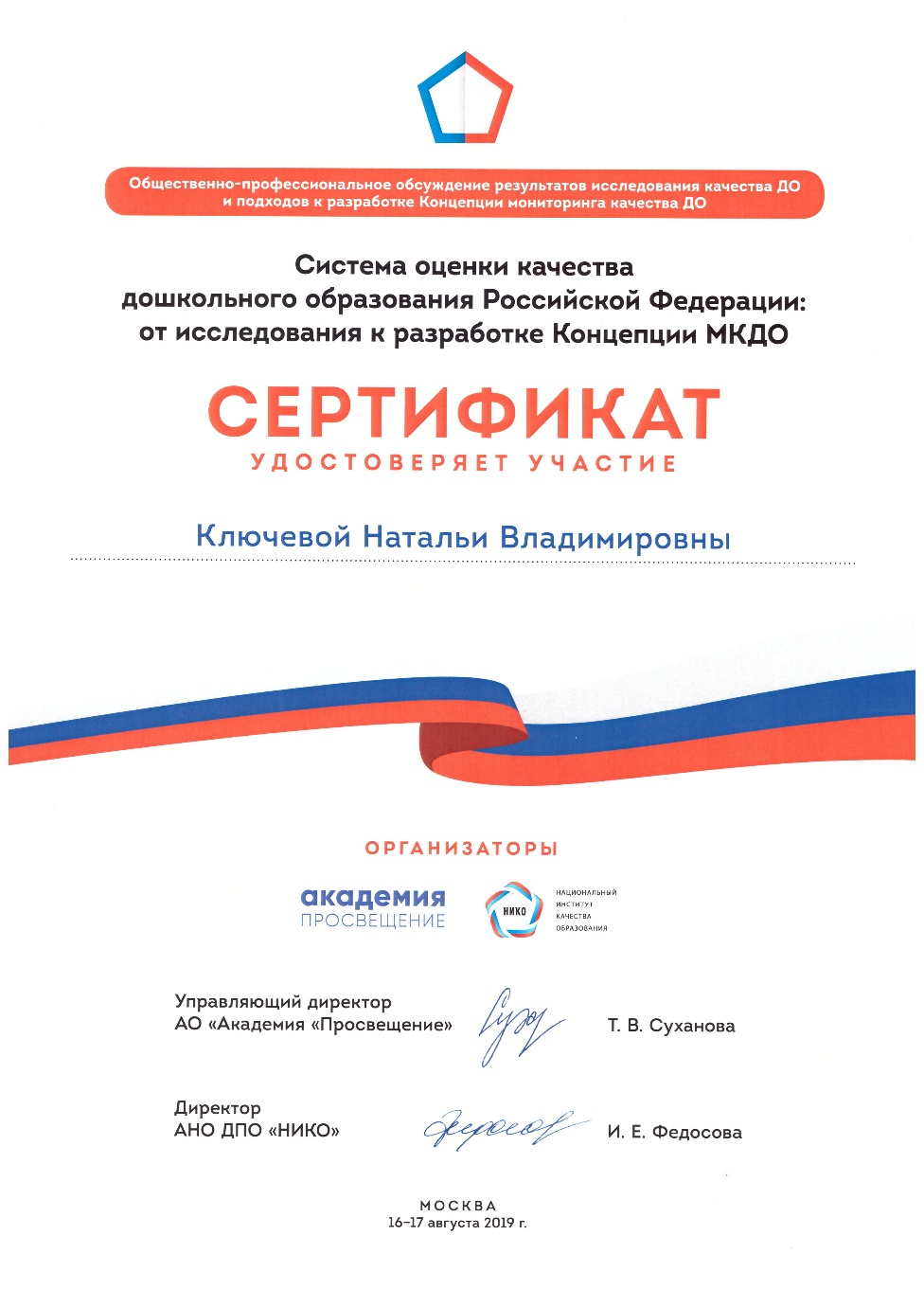 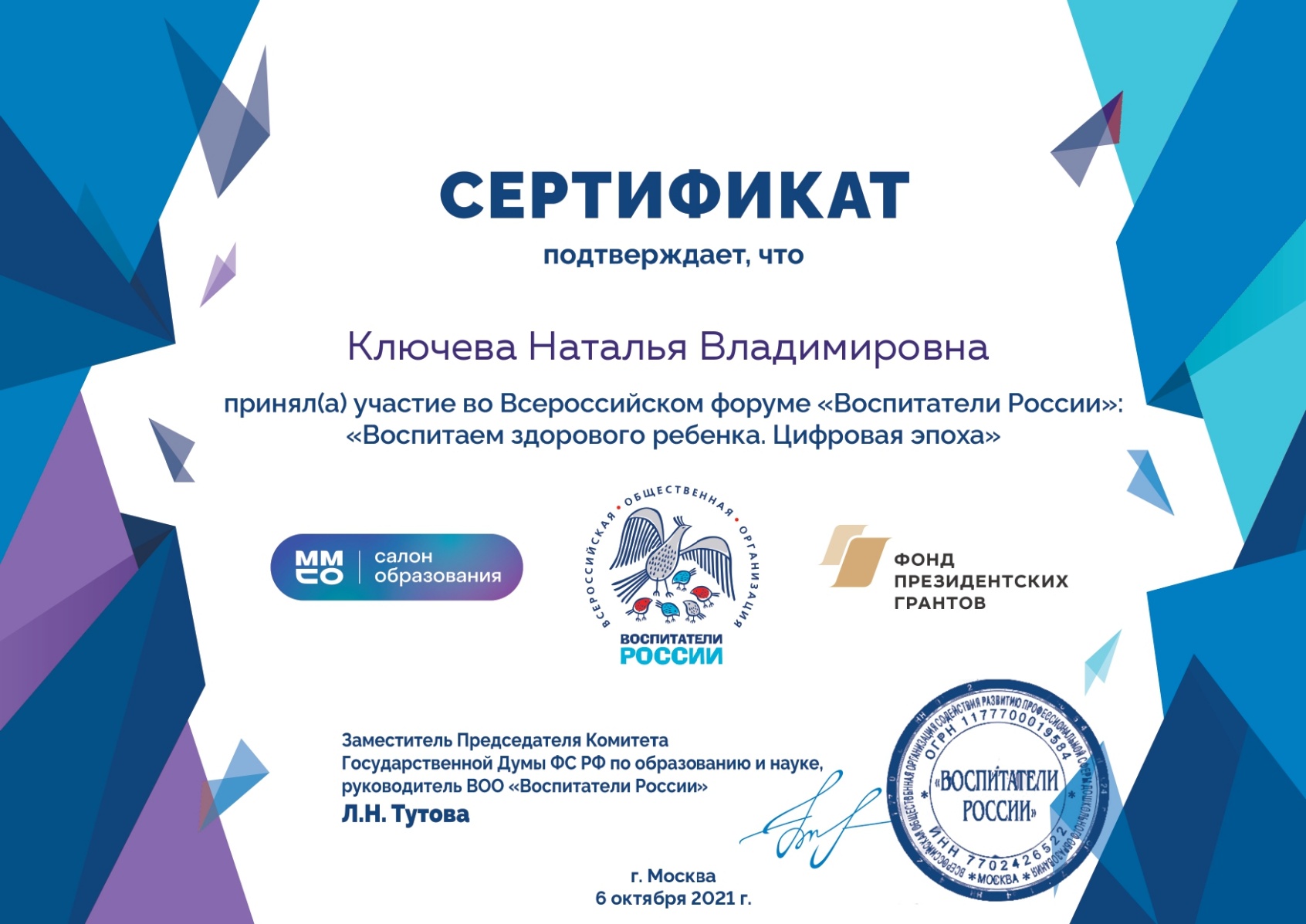 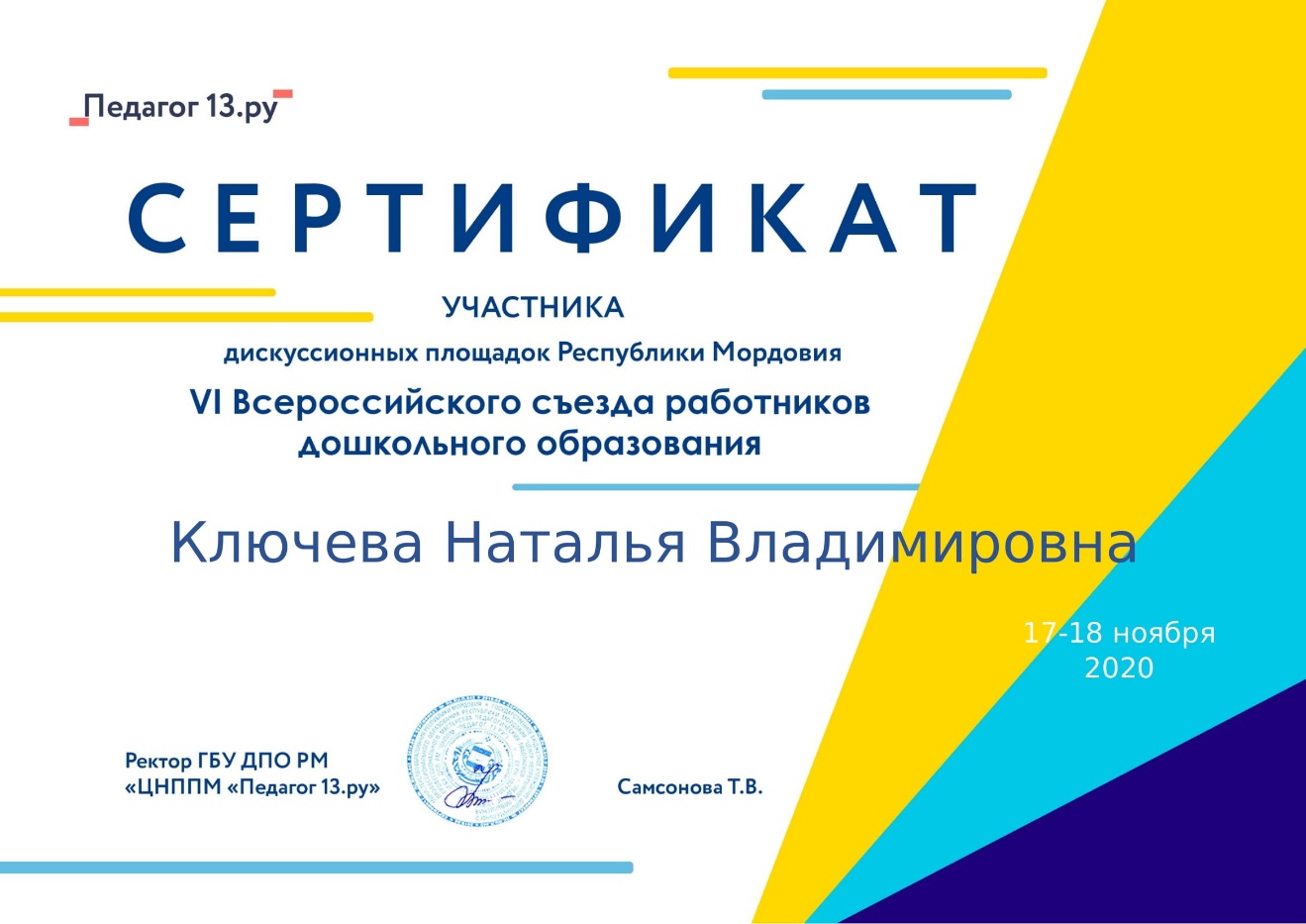 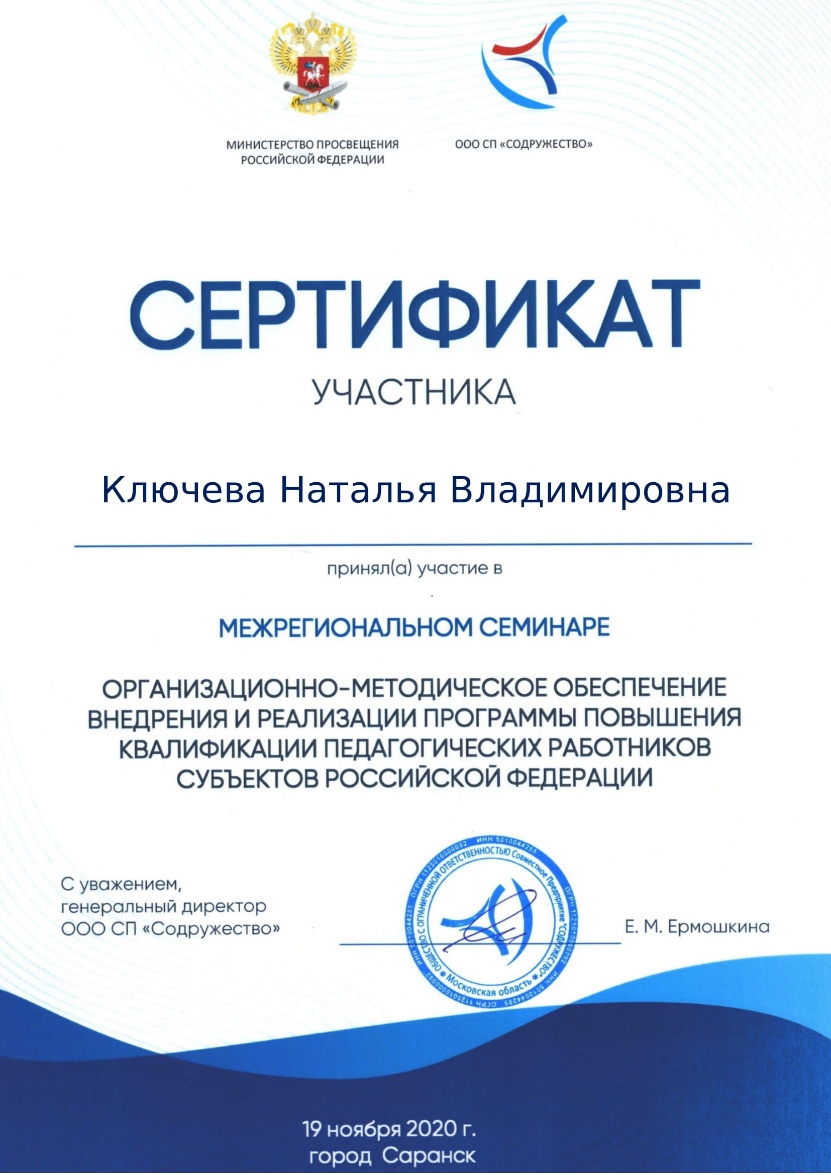 10. Позитивные результаты работы с воспитанниками
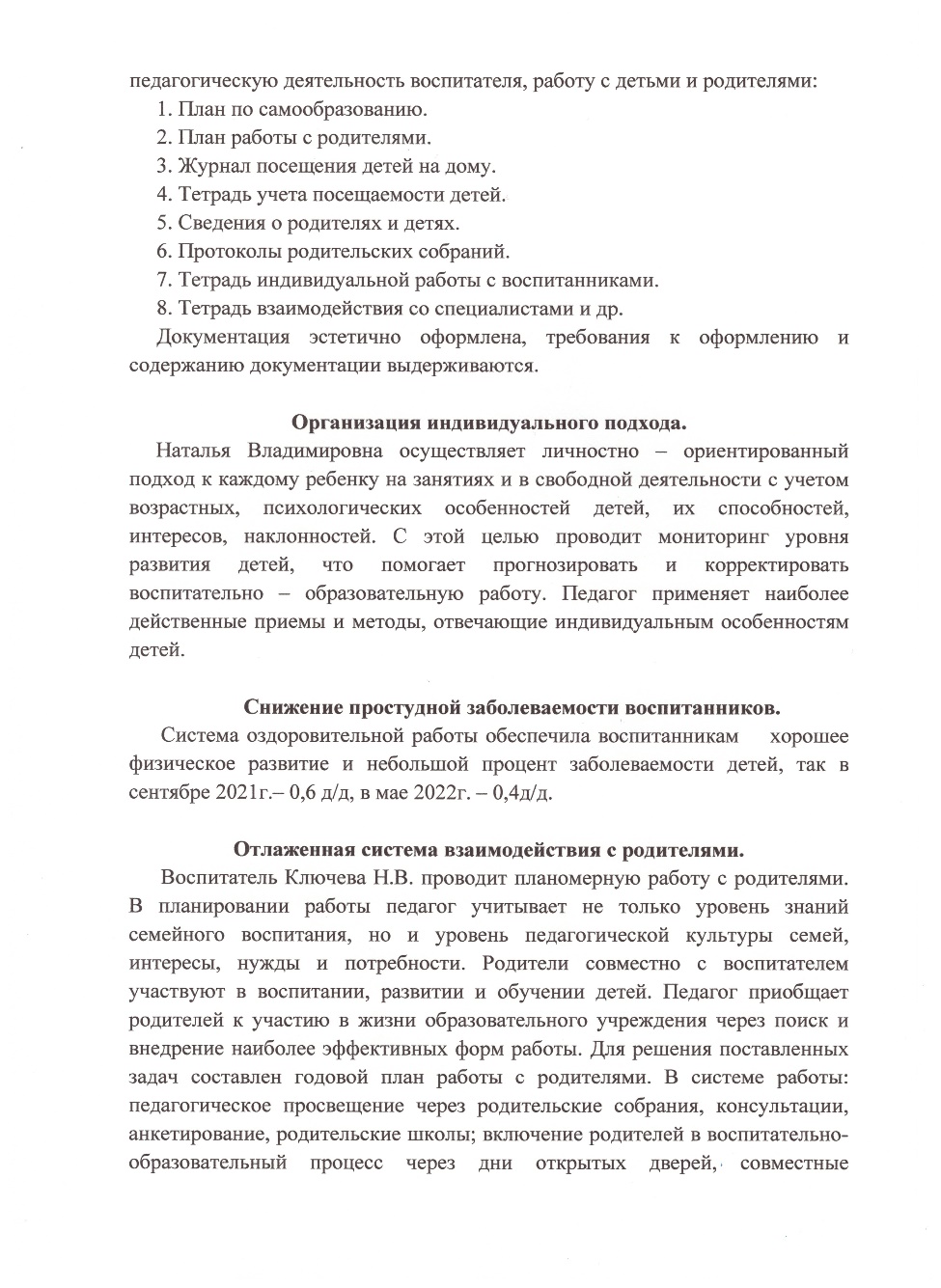 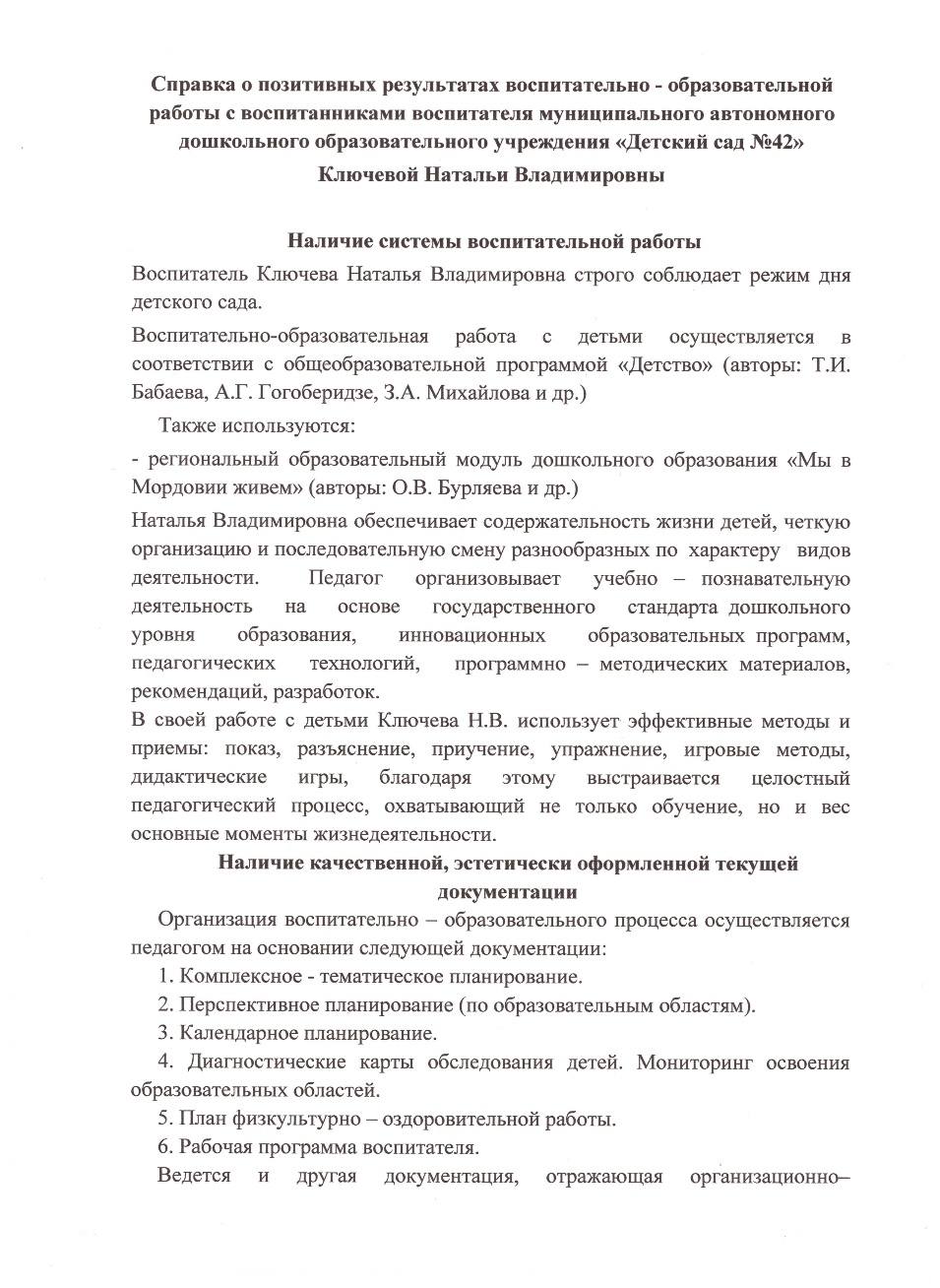 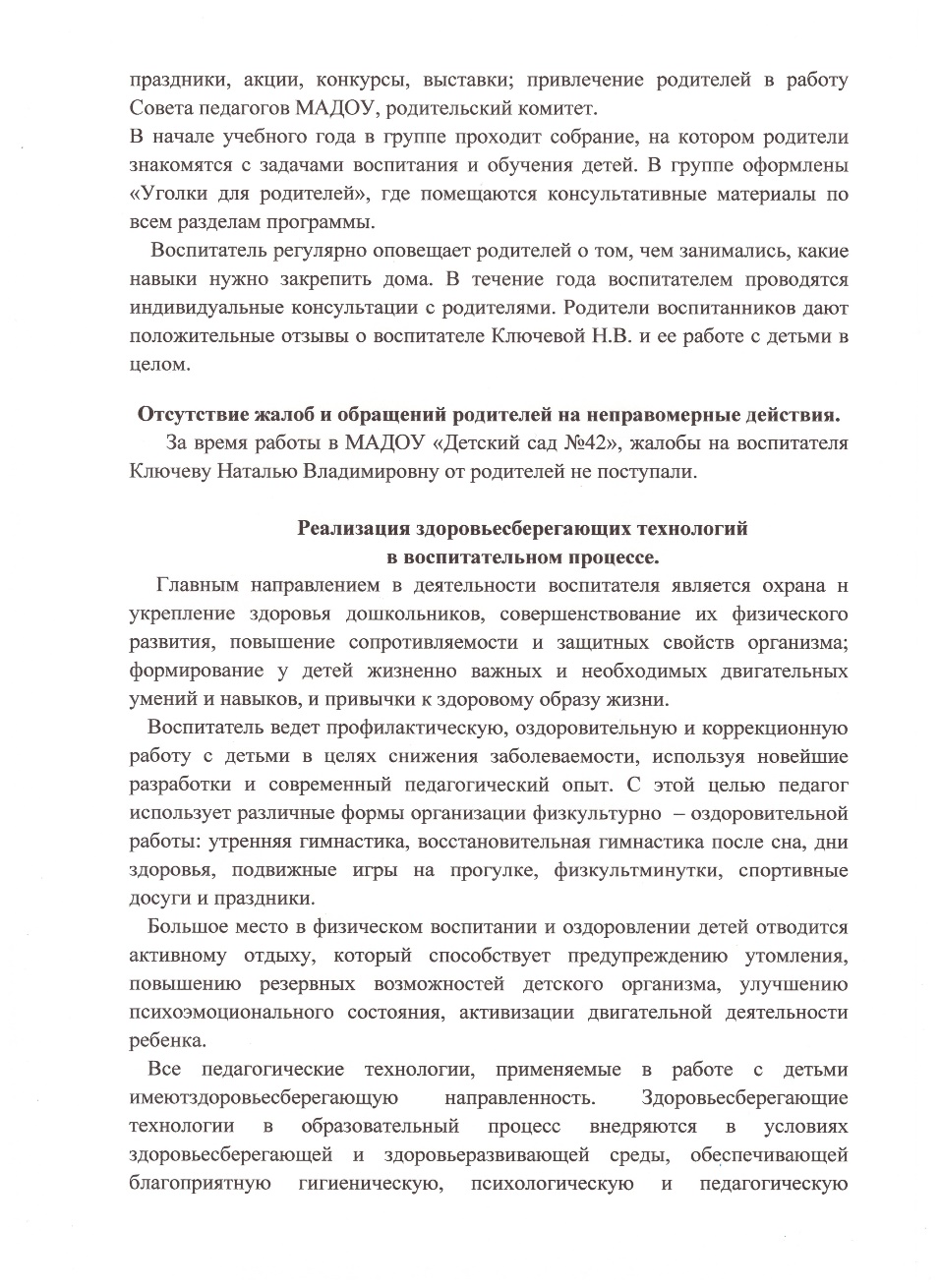 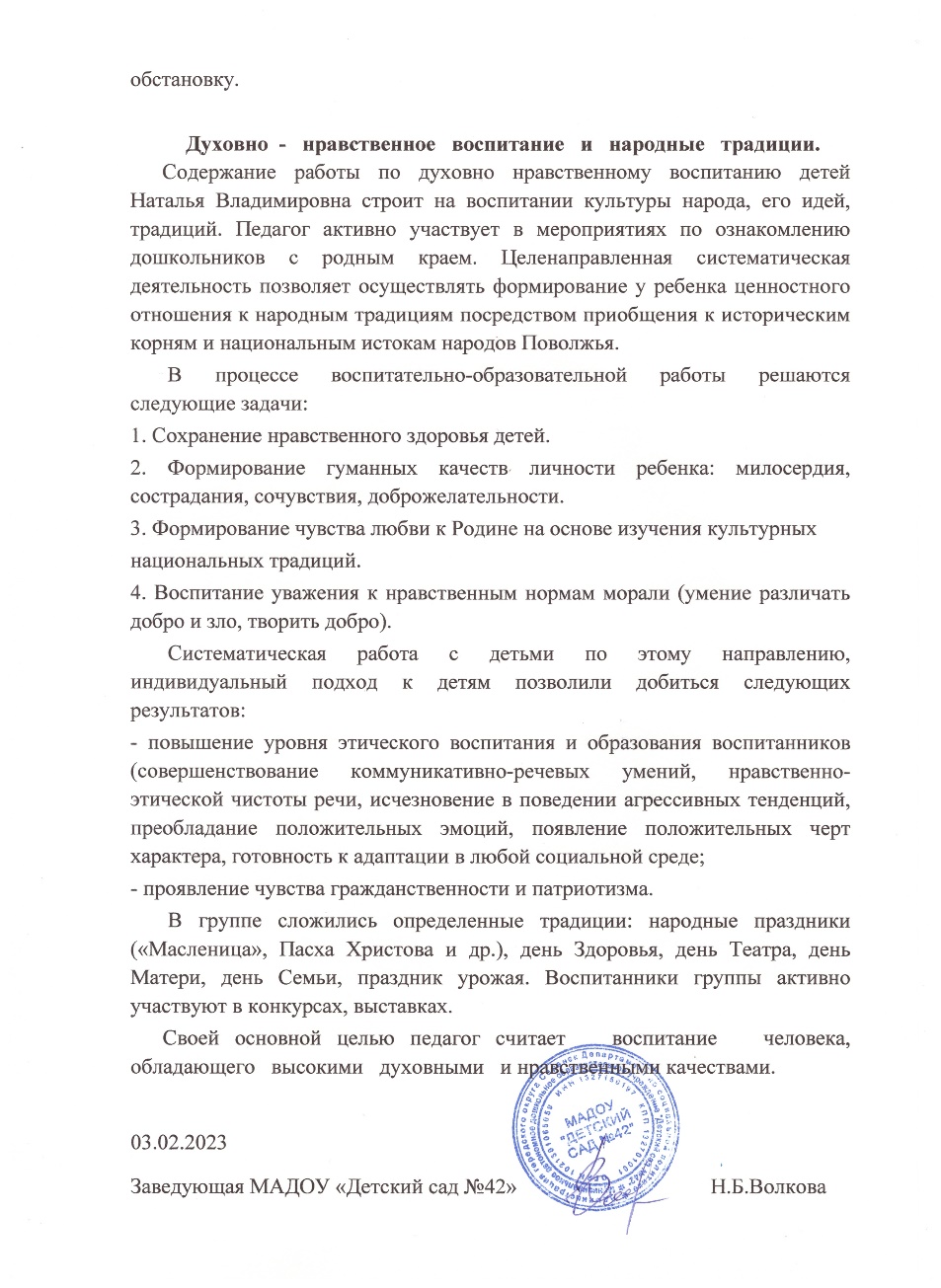 11. Качество взаимодействия с родителями
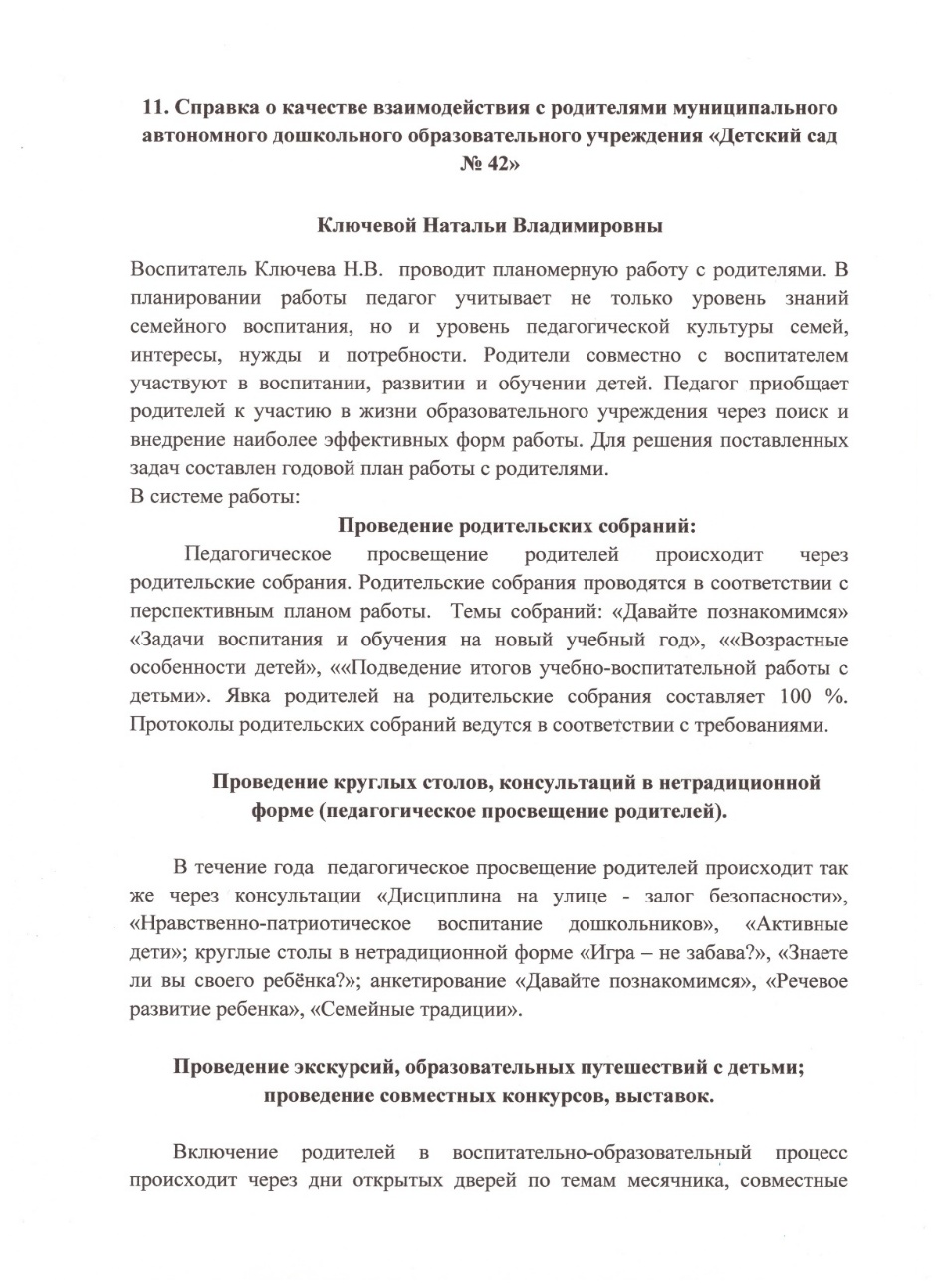 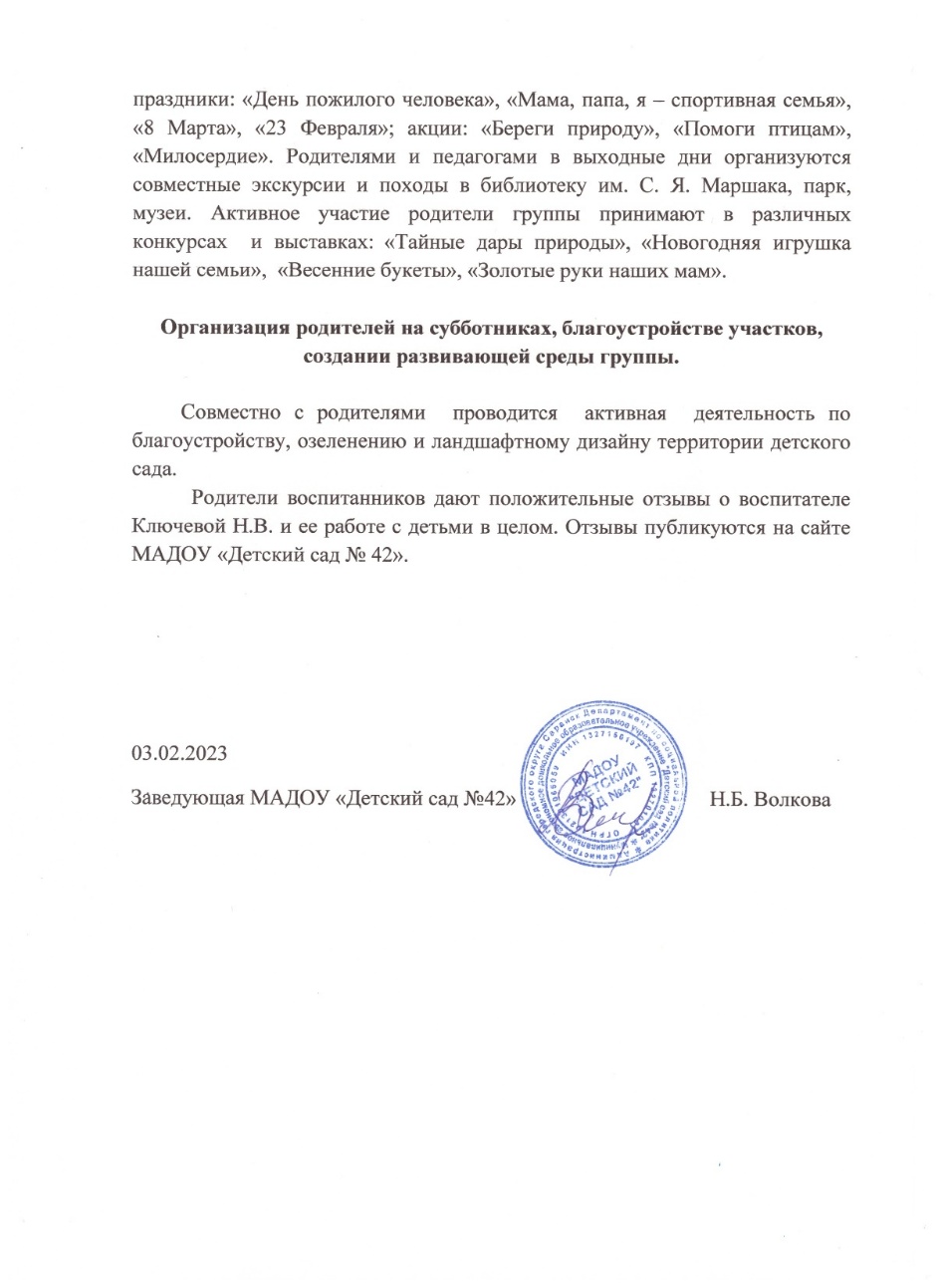 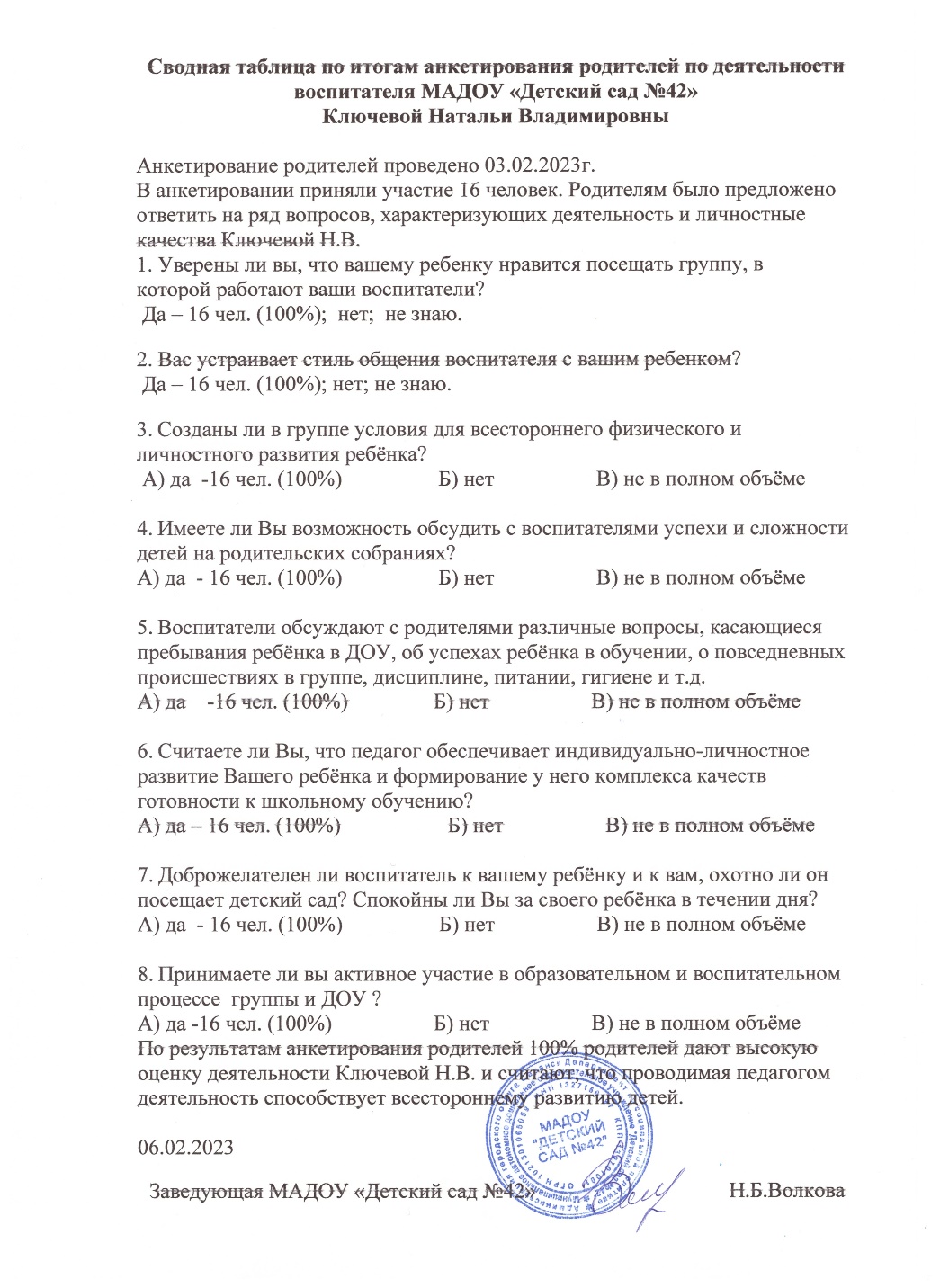 12. Работа с детьми из социально-неблагополучных семей
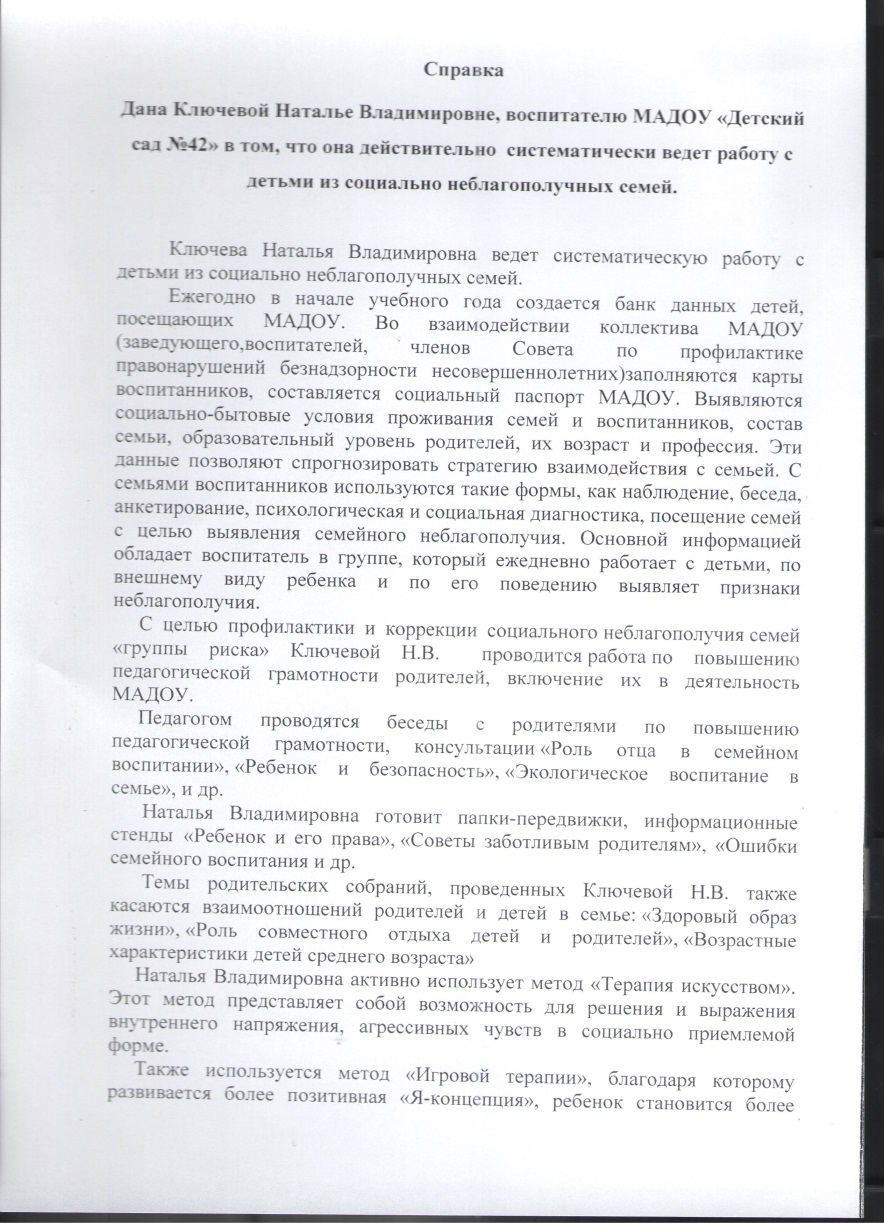 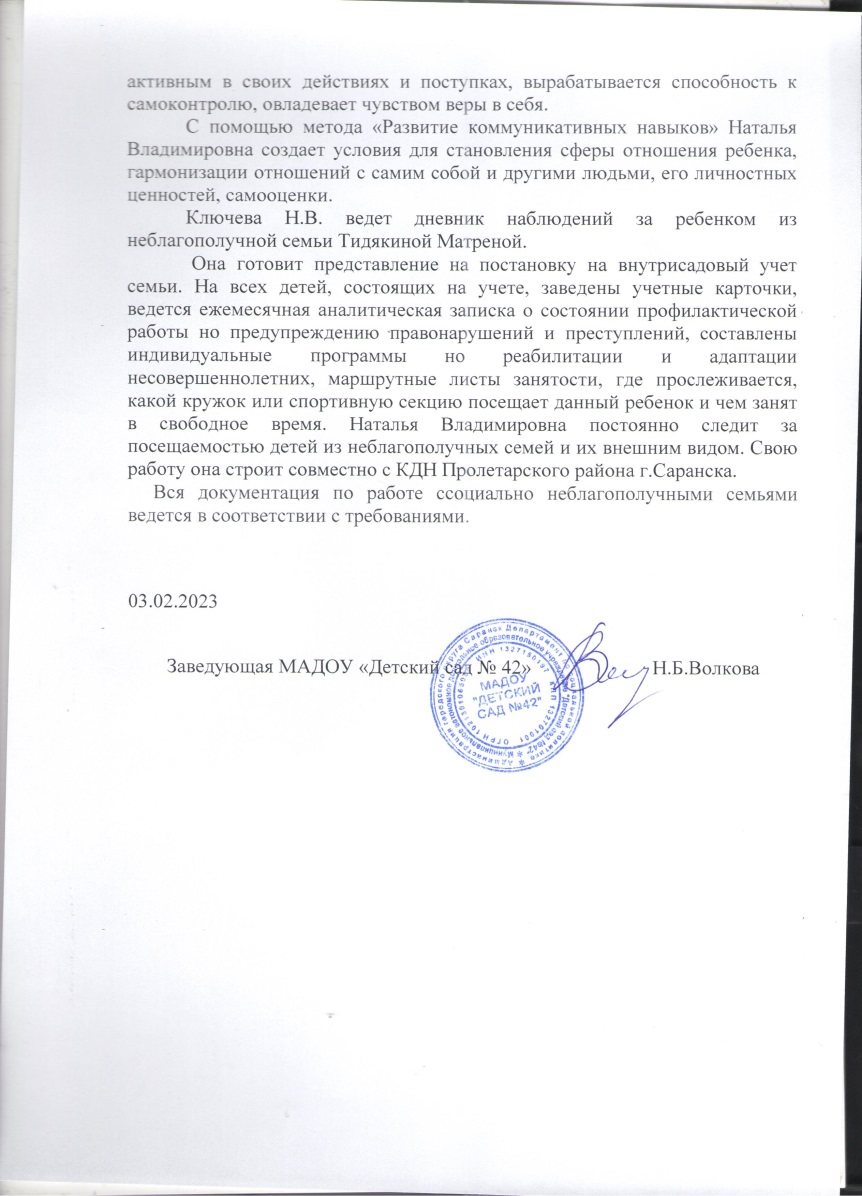 13. Участие педагога в профессиональных конкурсах
«Интернет»
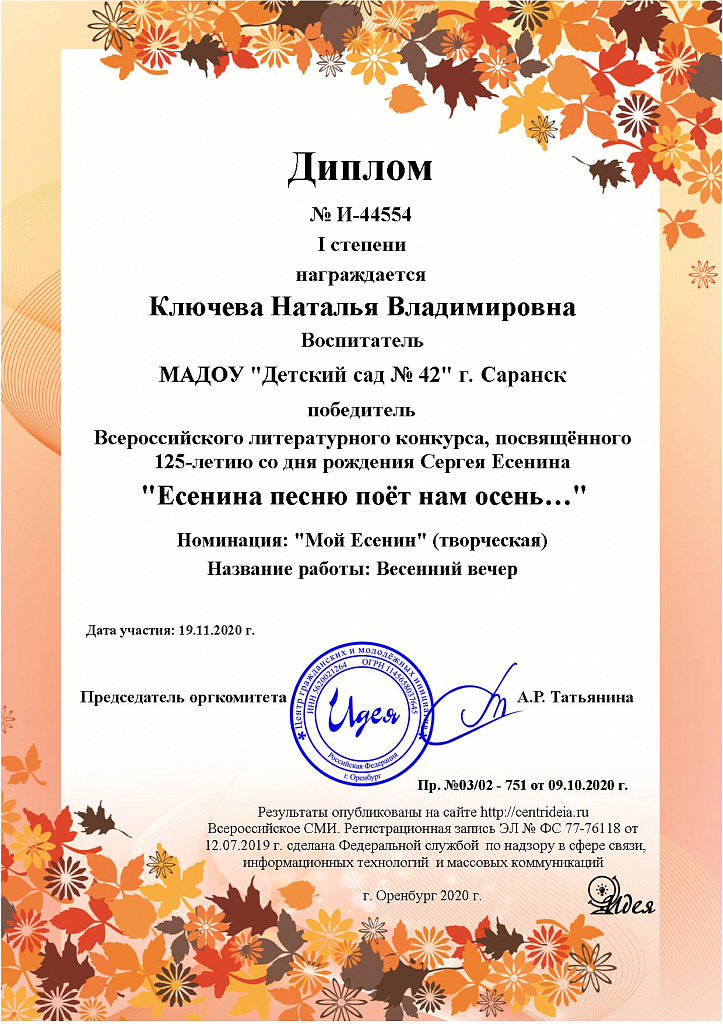 Муниципальный уровень
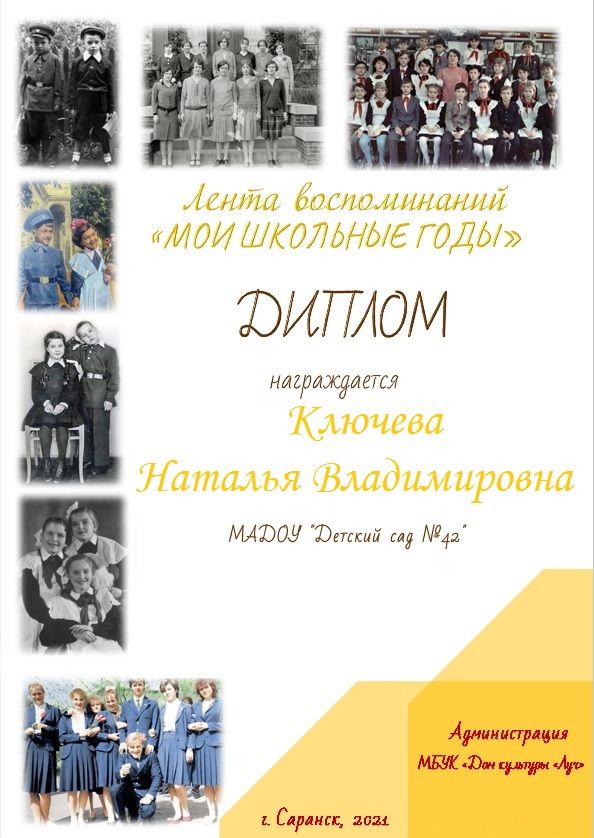 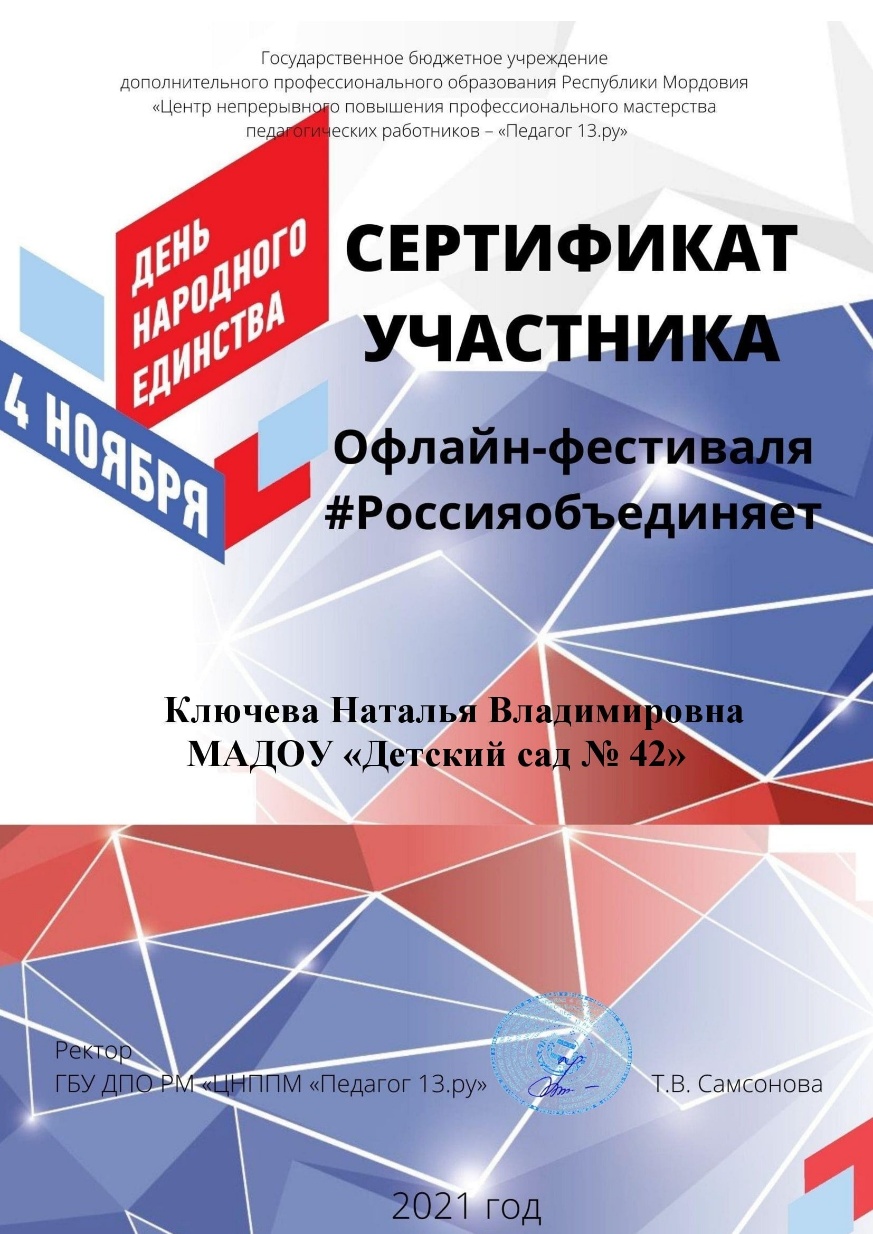 Российский уровень
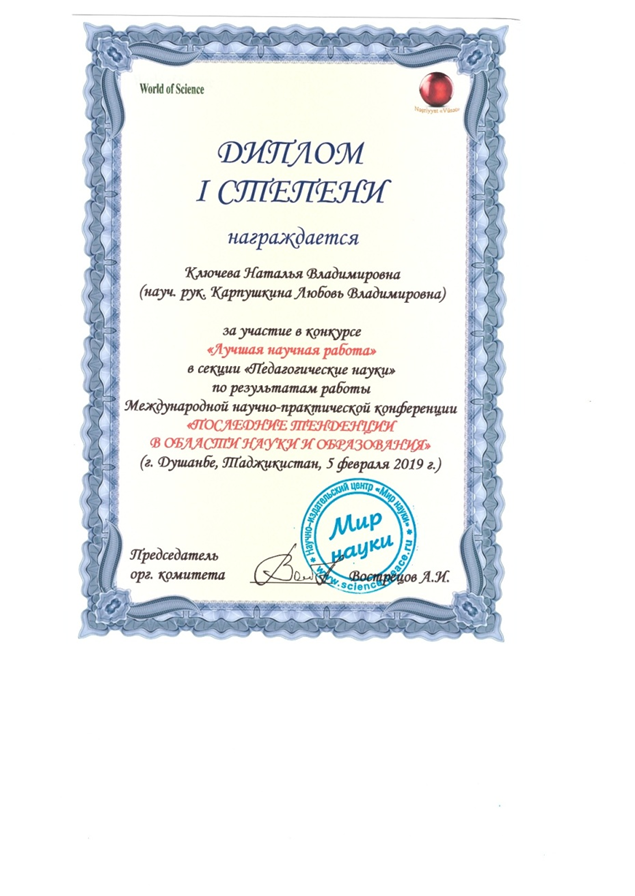 14. Награды и поощрения
«Интернет»
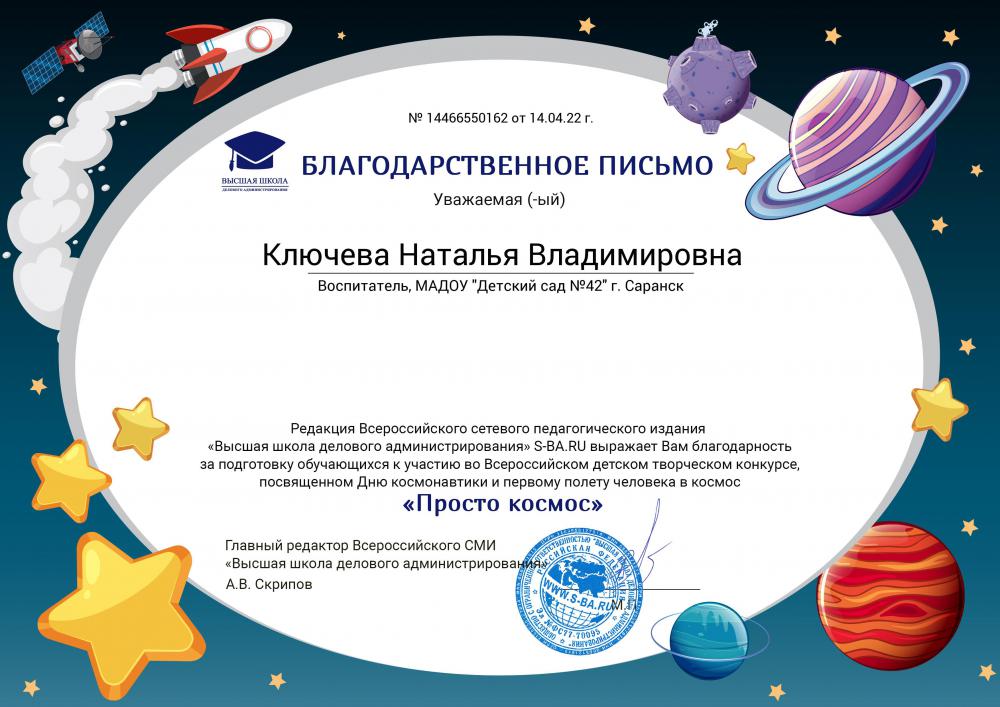 «Муниципальный уровень»
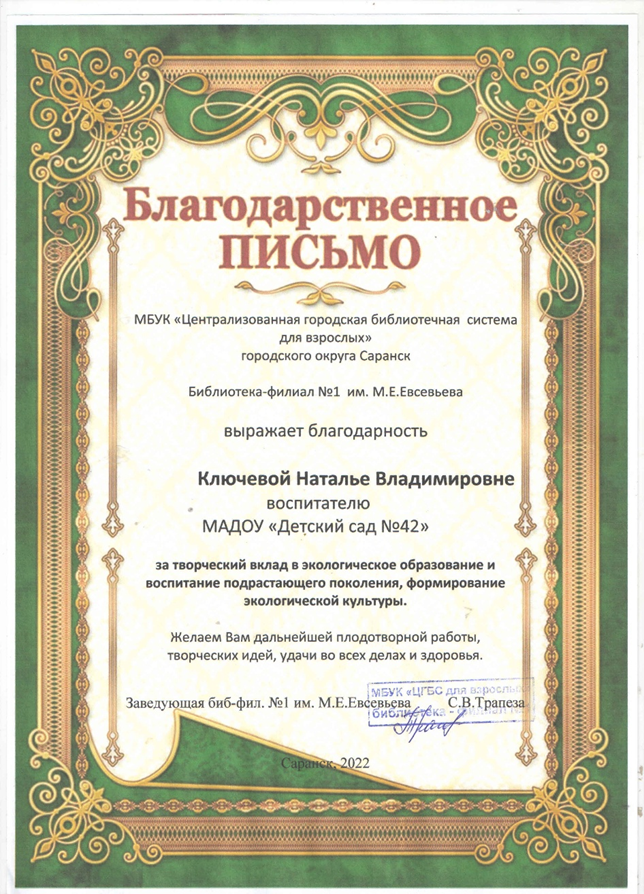 «Республиканский уровень»
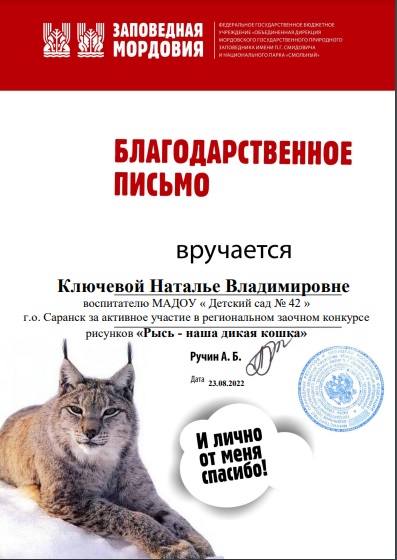 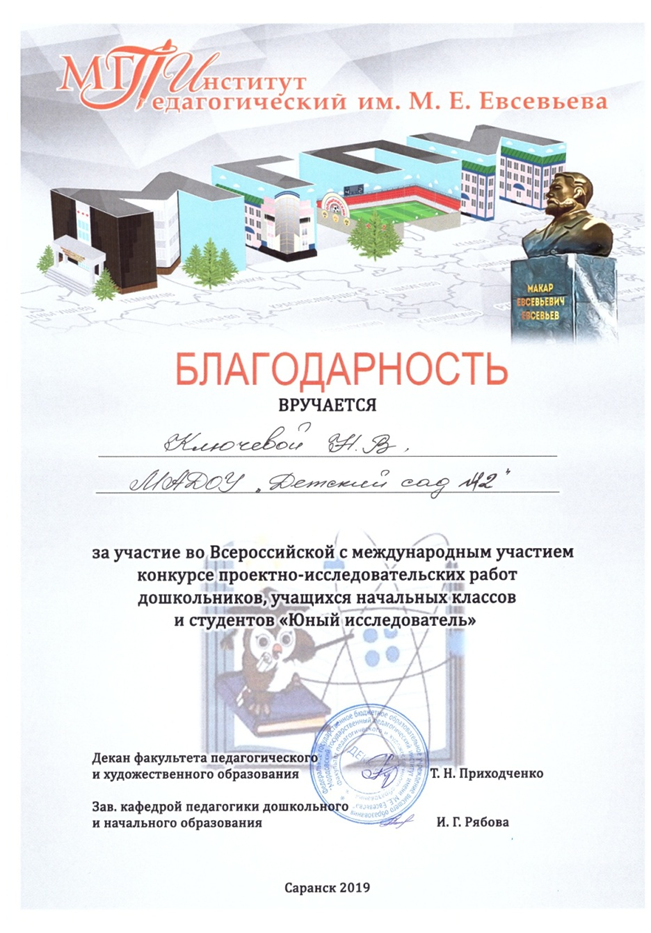